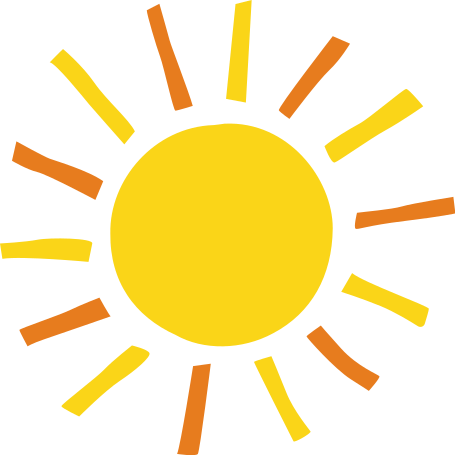 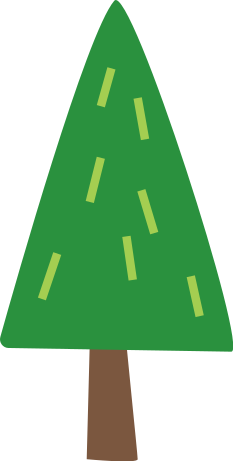 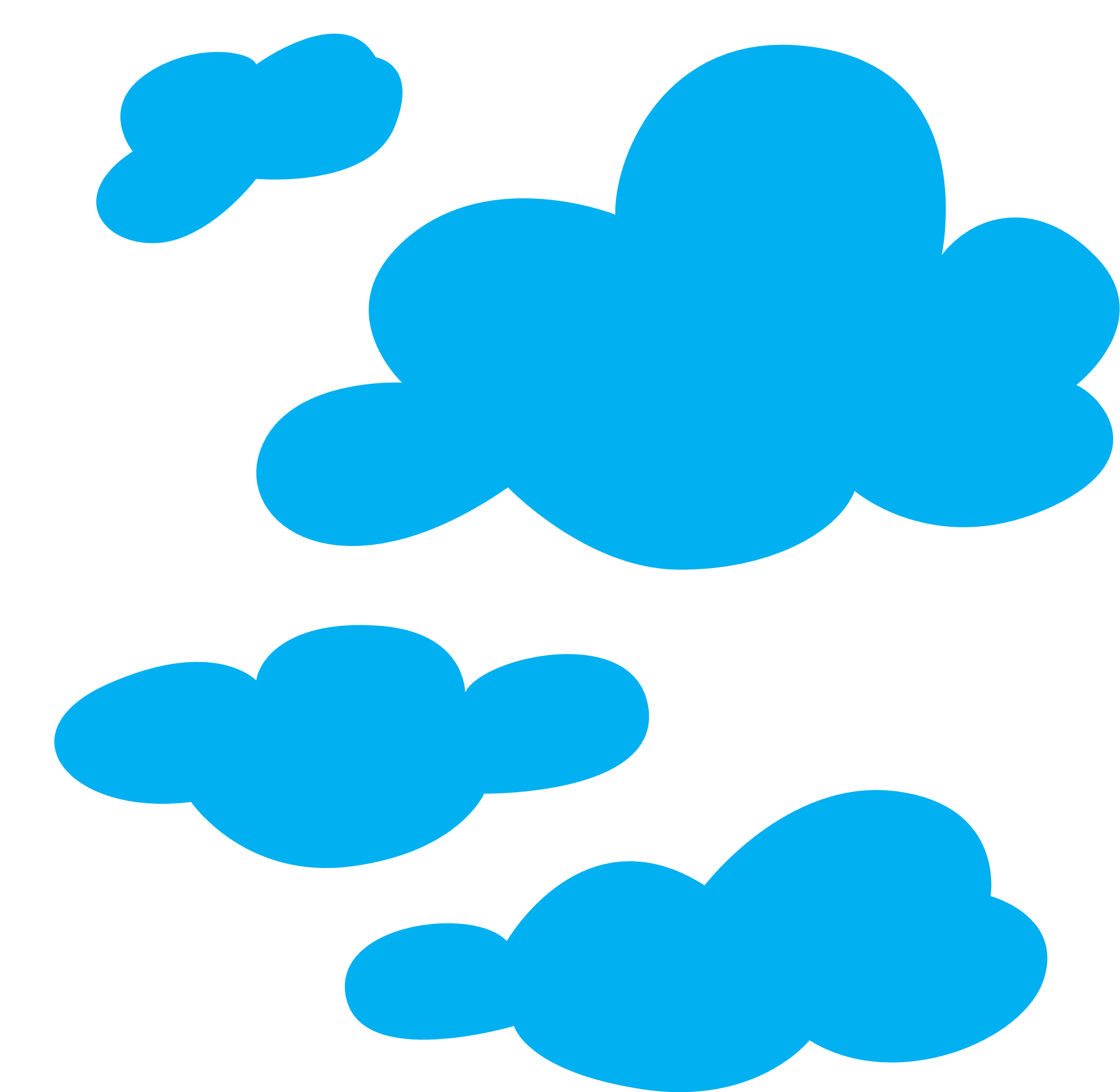 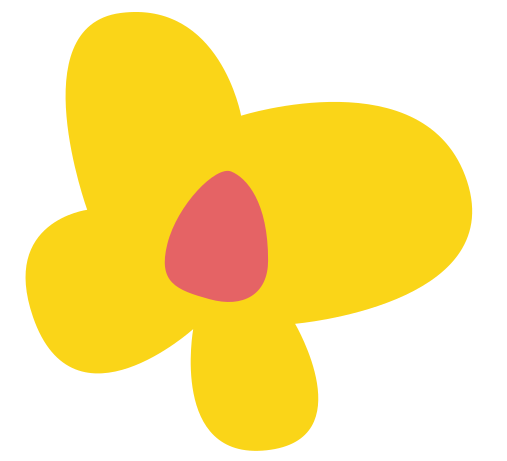 Thứ Ba ngày3 tháng12 năm 2024
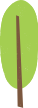 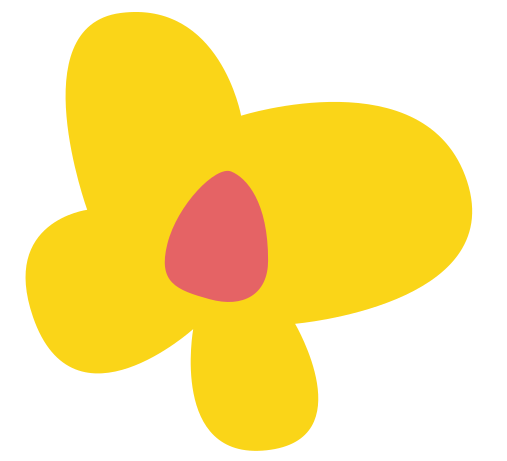 Tự nhiên và xã hội
DI TÍCH LỊCH SỬ - VĂN HÓA VÀ 
CẢNH QUAN THIÊN NHIÊN
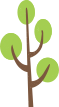 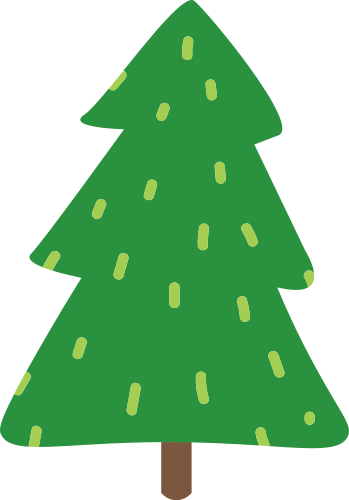 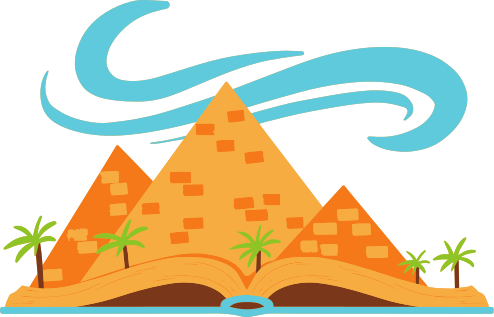 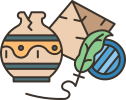 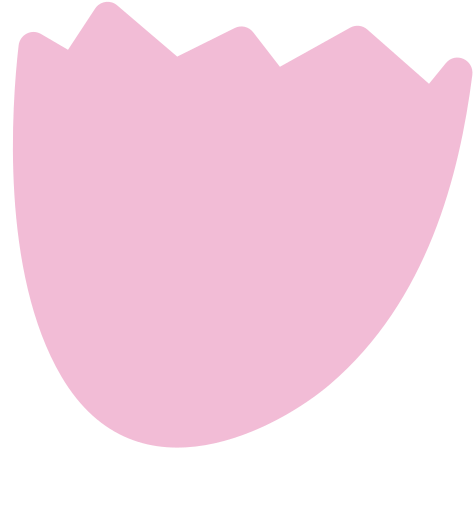 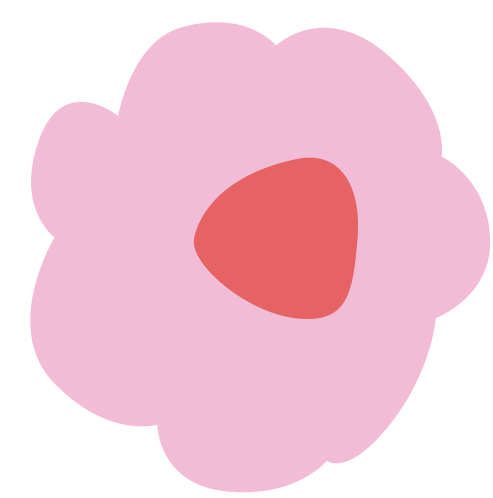 Tiết 1
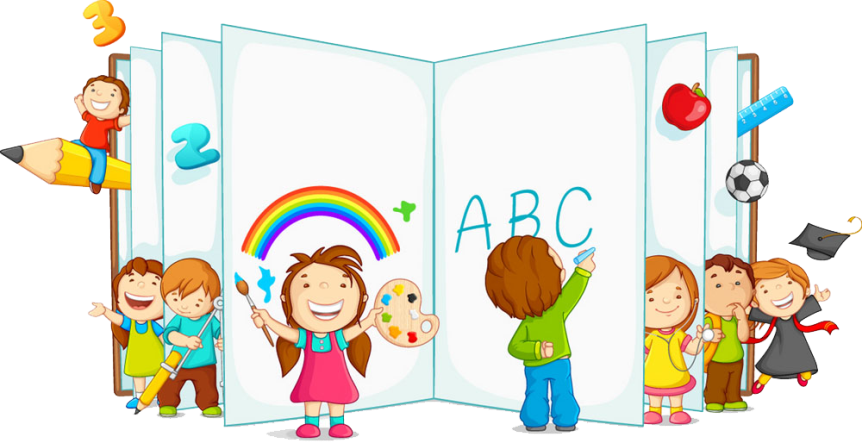 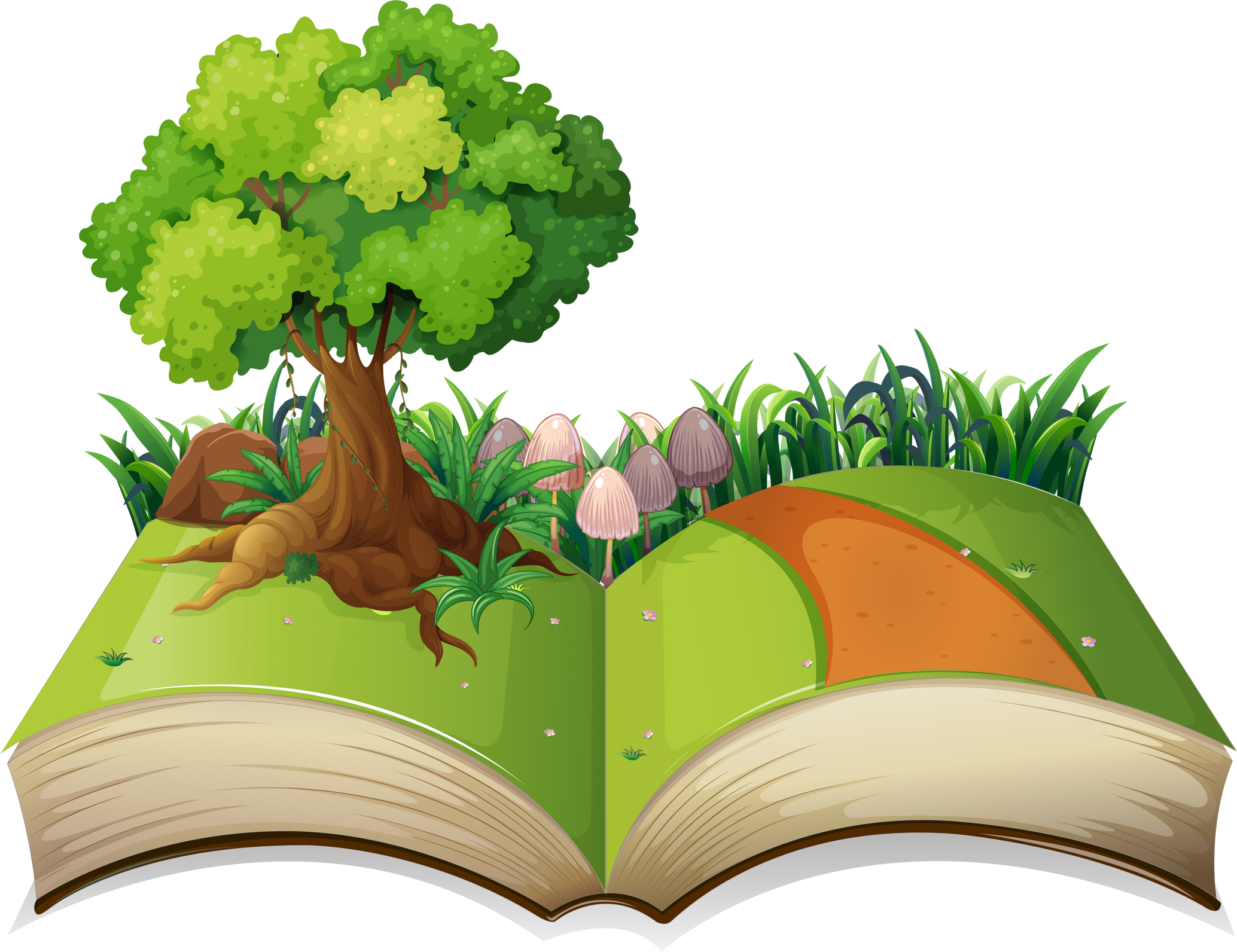 Khởi động
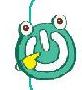 Em đã từng đi tham quan ở đâu? Kể về điều em thích nhất ở nơi đó.
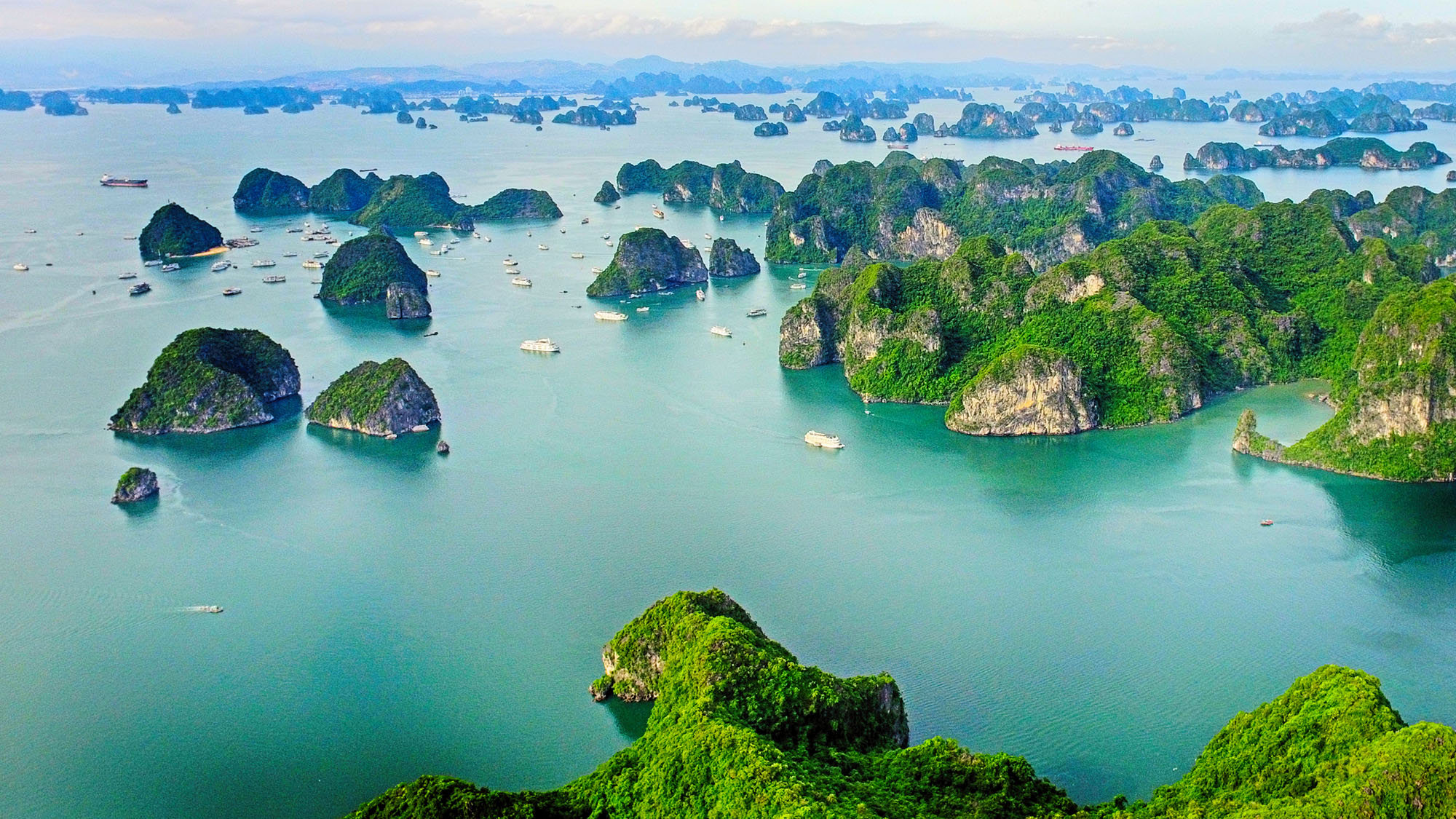 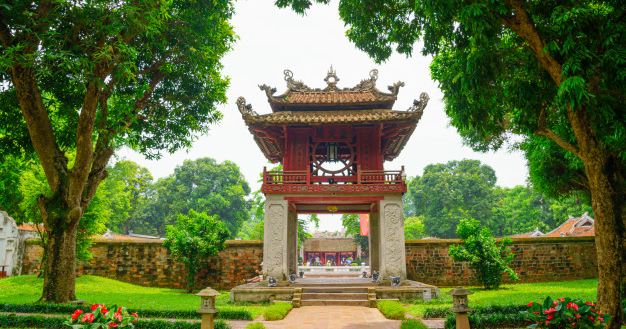 Văn Miếu Quốc Tử Giám
Vịnh Hạ Long
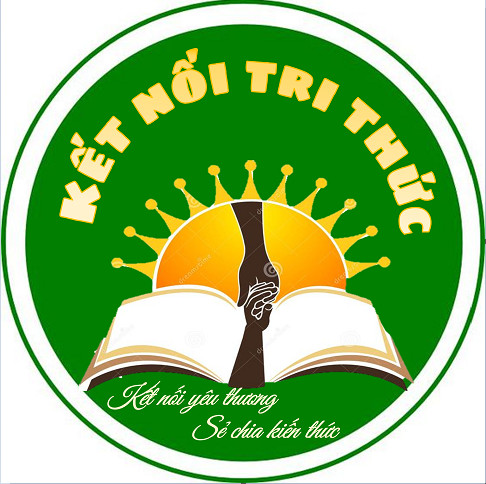 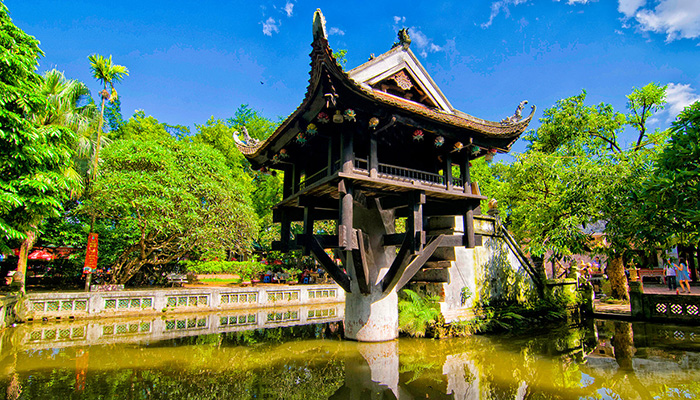 Chùa Một Cột
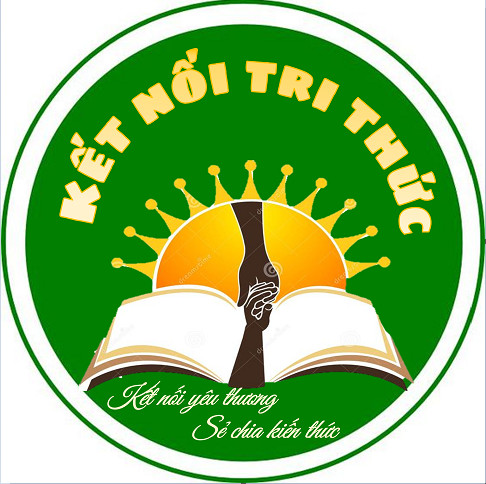 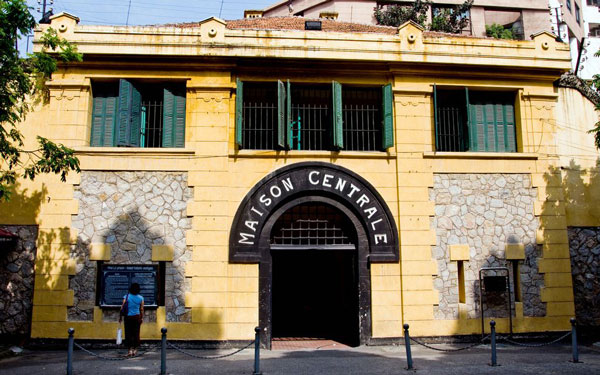 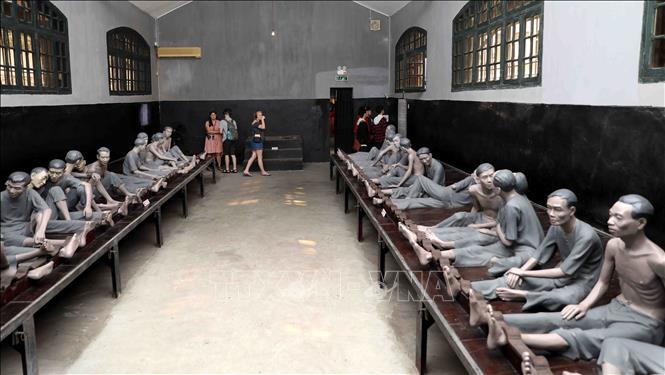 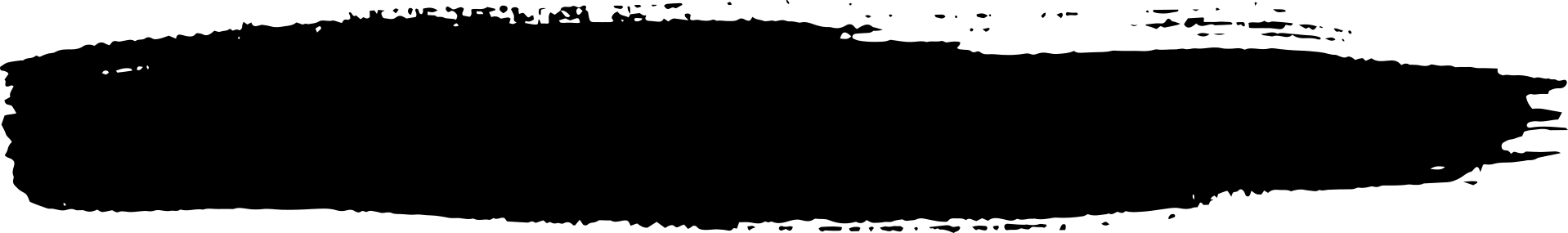 Nhà tù Hỏa Lò
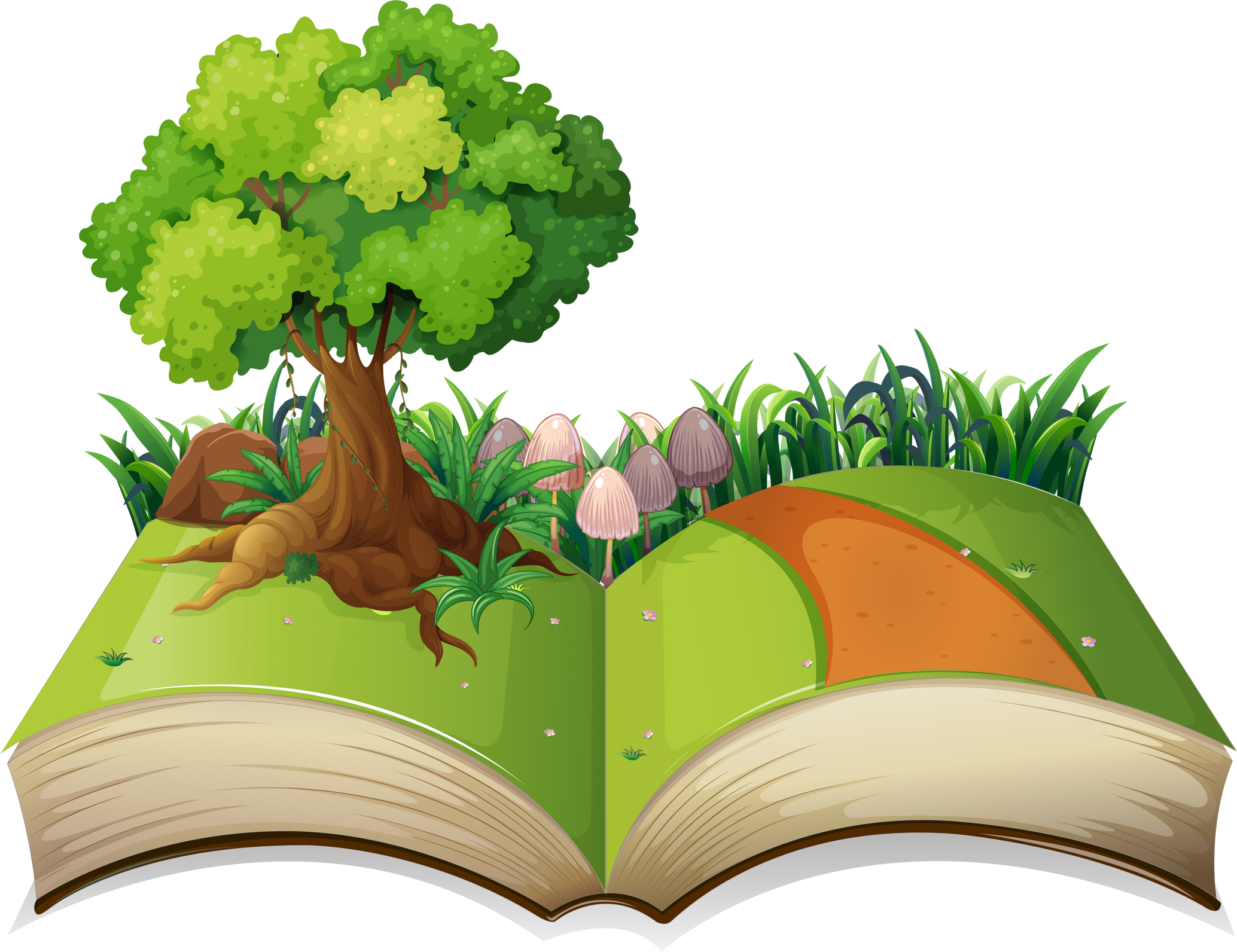 Khám phá
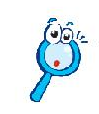 Chọn một trong các địa danh dưới đây và cho biết ở đó có những gì.
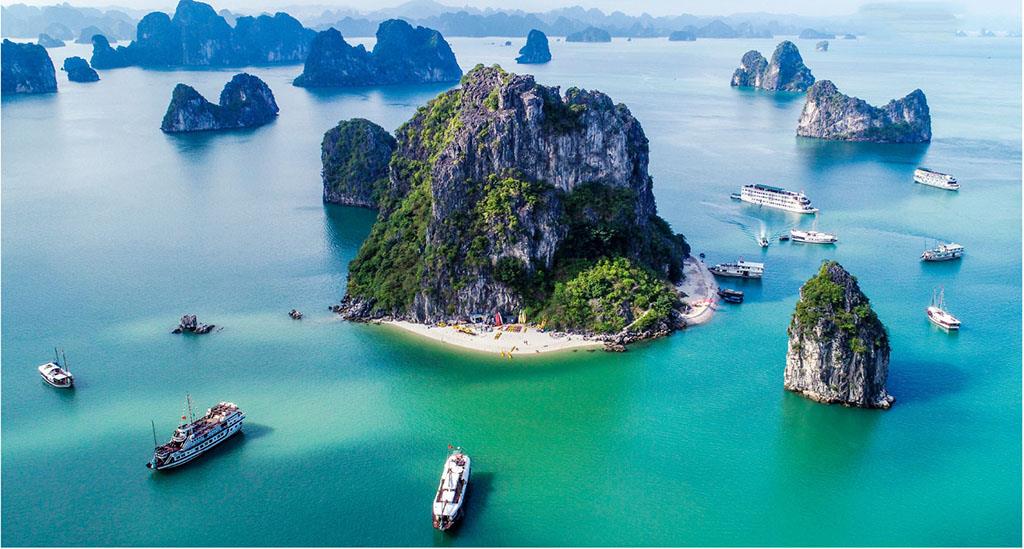 Vịnh Hạ Long, Quảng Ninh
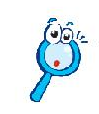 Chọn một trong các địa danh dưới đây và cho biết ở đó có những gì.
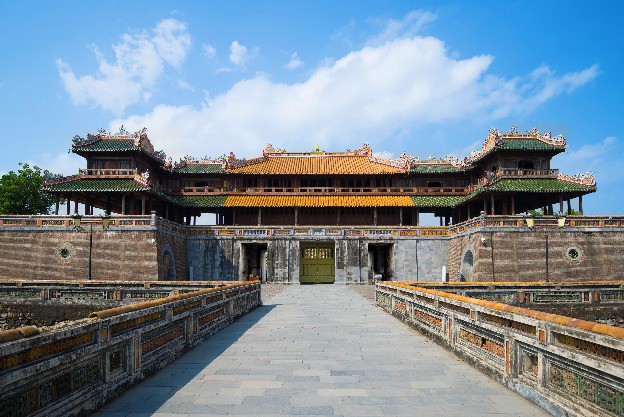 Kinh thành Huế, tỉnh Thừa Thiên Huế
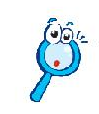 Chọn một trong các địa danh dưới đây và cho biết ở đó có những gì.
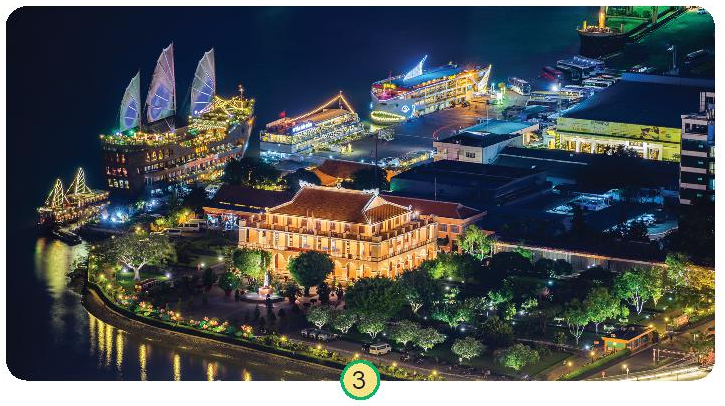 Bến nhà Rồng, thành phố Hồ Chí Minh
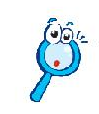 Kể tên một số di tích lịch sử, văn hoá hoặc cảnh quan thiên nhiên địa phương em.
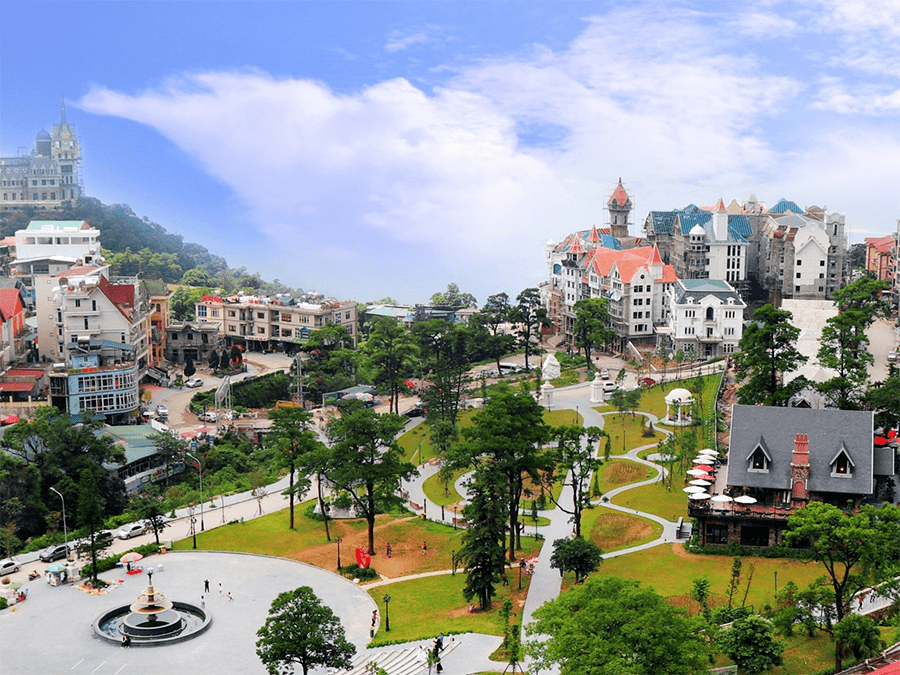 Tam Đảo, Vĩnh Phúc
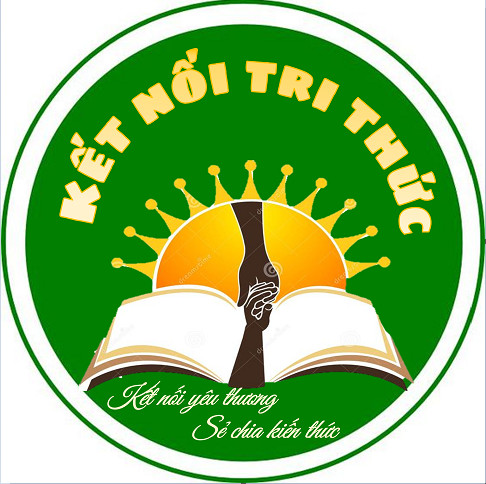 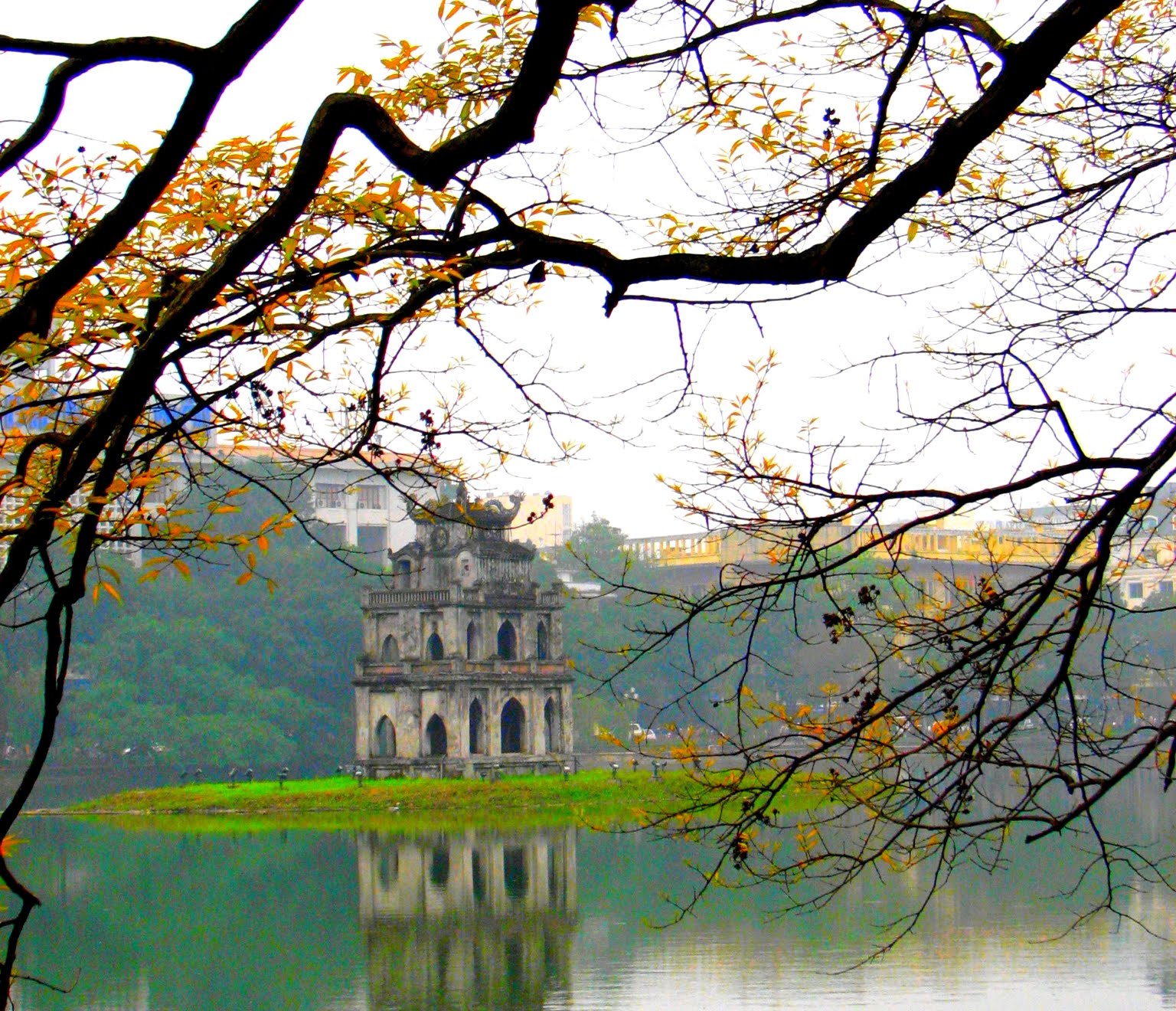 Kể tên một số di tích lịch sử, văn hoá hoặc cảnh quan thiên nhiên địa phương em.
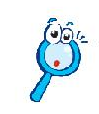 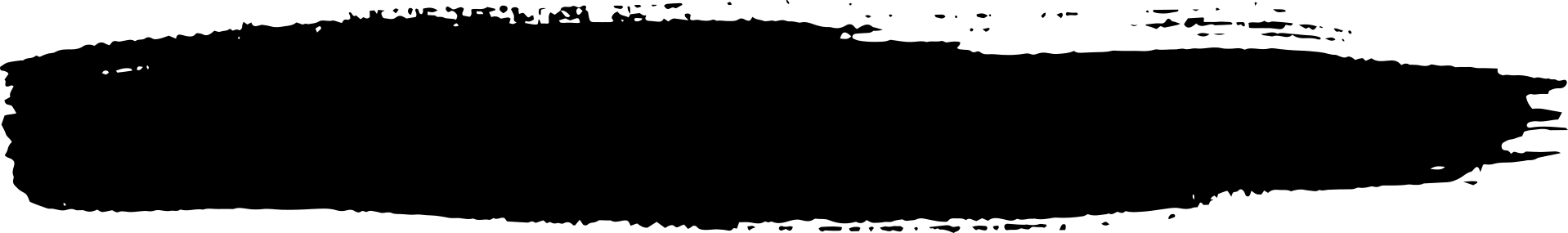 Hồ Gươm
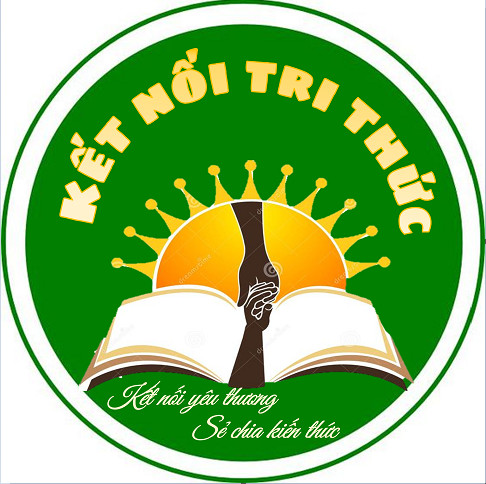 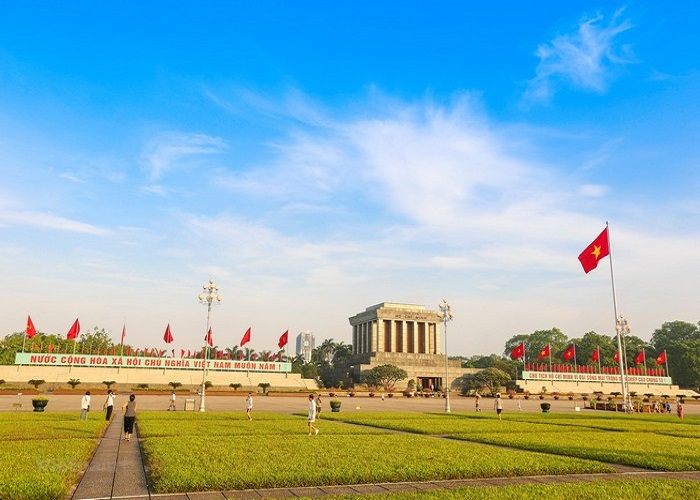 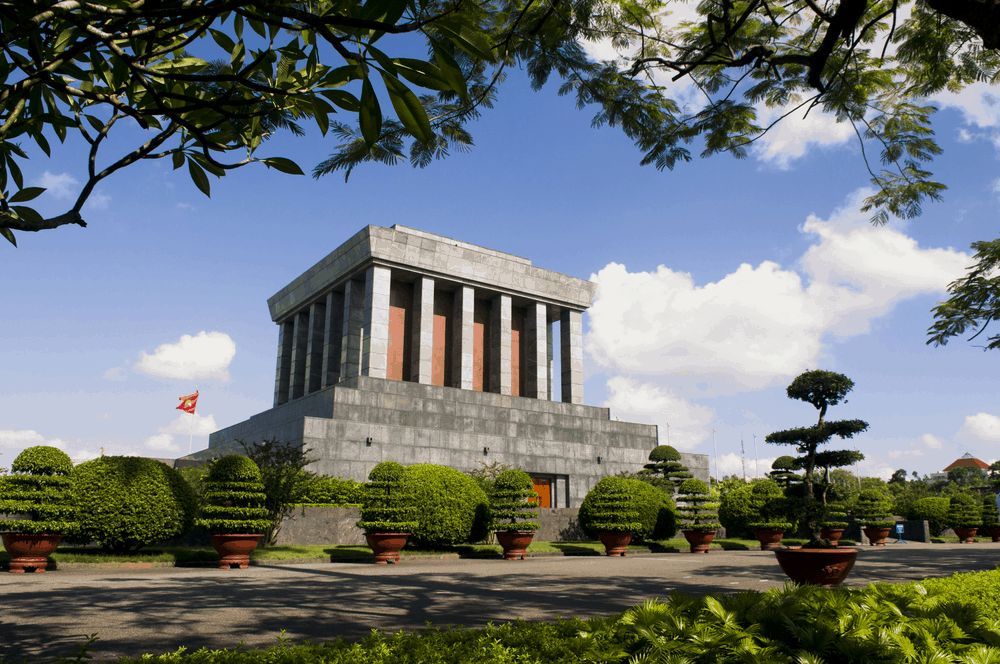 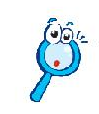 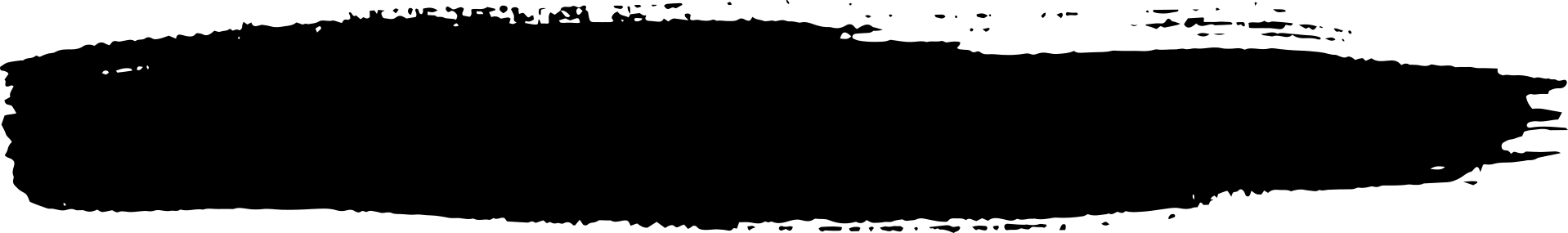 Lăng Bác
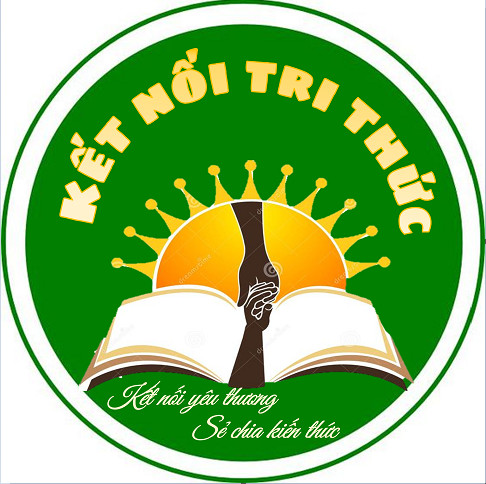 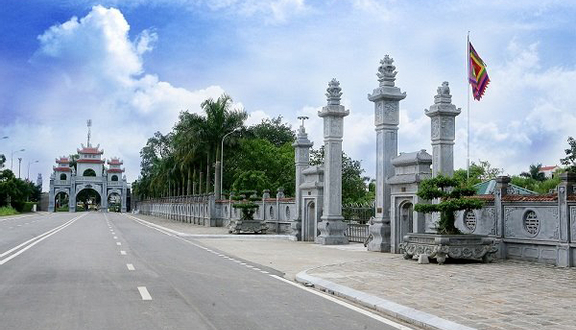 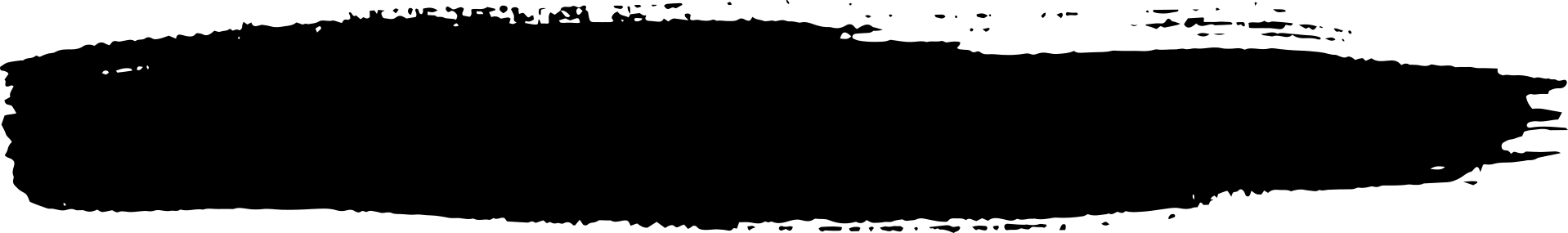 Đền Hai Bà Trưng
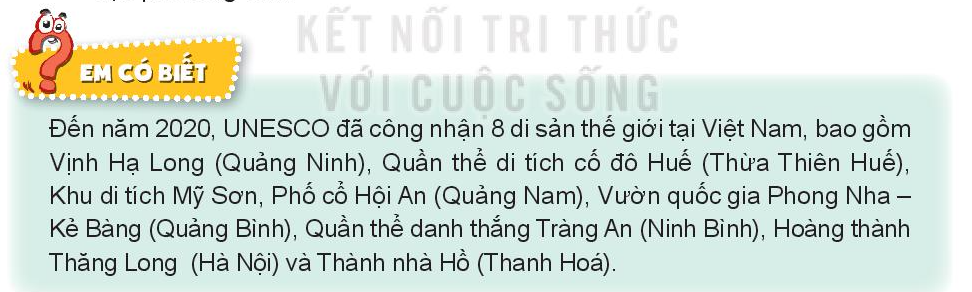 Đến năm 2020, UNESCO đã công nhận 8 di sản thế giới tại Việt Nam, bao gồm Vịnh Hạ Long (Quảng Ninh), Quần thể di tích cố đô Huế (Thừa Thiên Huế), Khu di tích Mỹ Sơn, Phố cổ Hội An (Quảng Nam), Vườn quốc gia Phong Nha – Kẻ Bàng (Quảng Bình), Quần thể danh thắng Tràng An (Ninh Bình), Hoàng Thành Thăng Long (Hà Nội) và Thành nhà Hồ (Thanh Hóa).
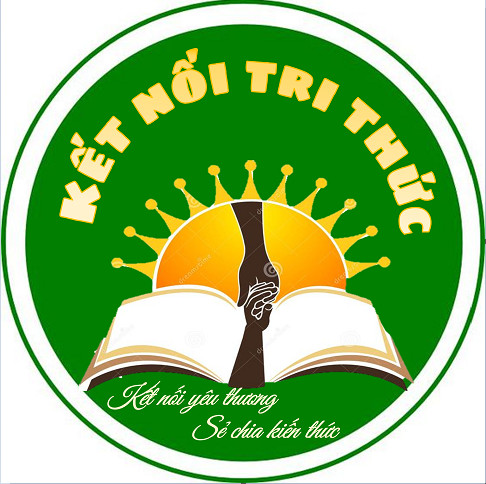 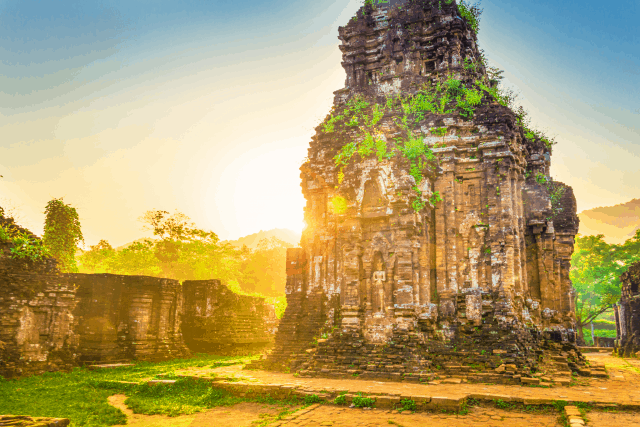 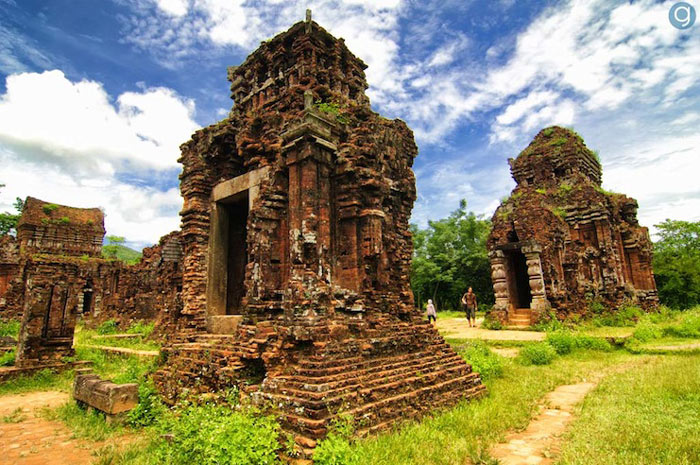 Thánh địa Mỹ Sơn
(Quảng Nam)
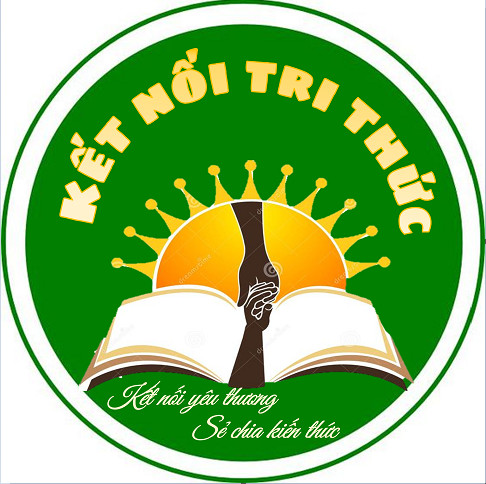 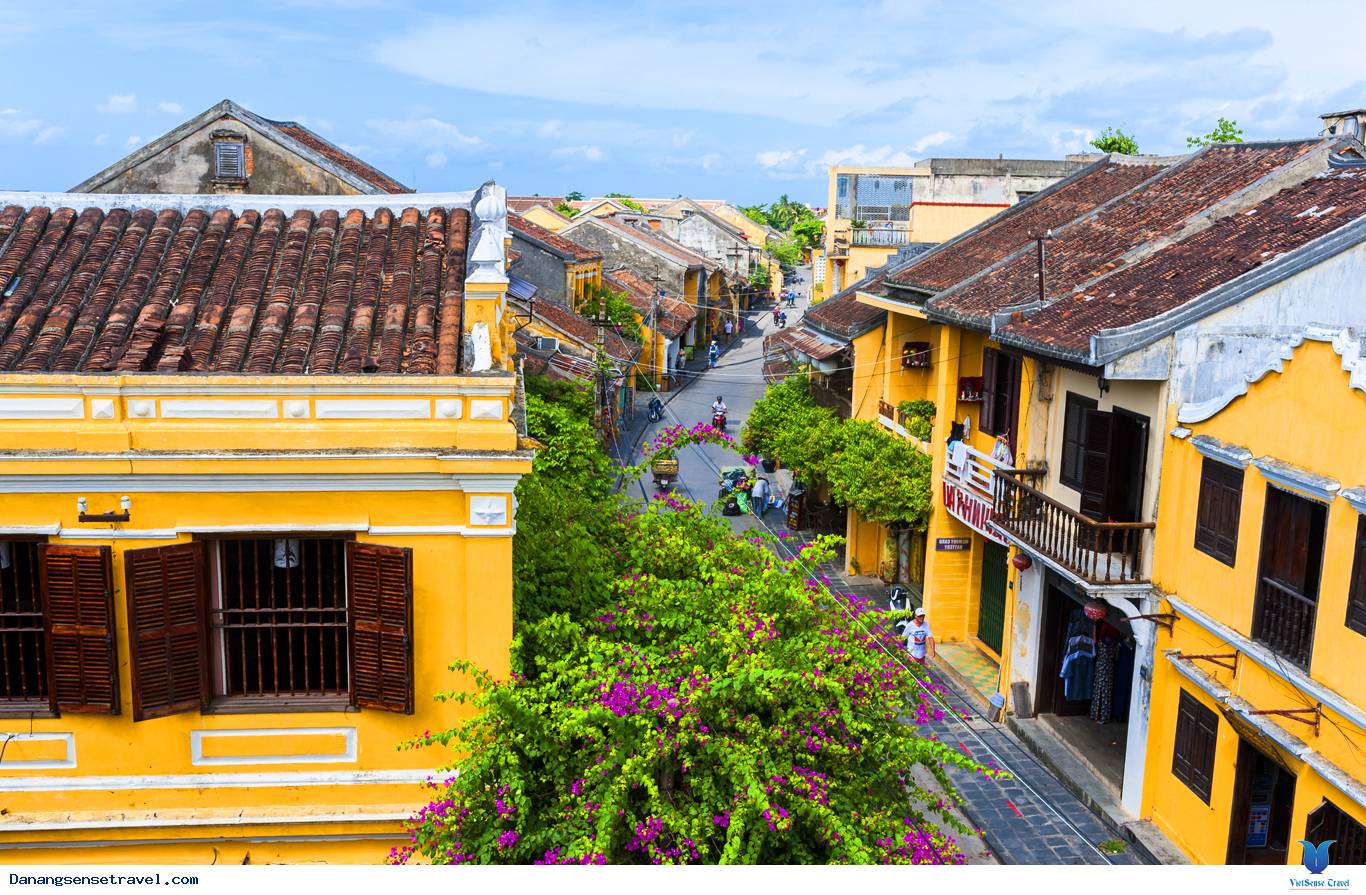 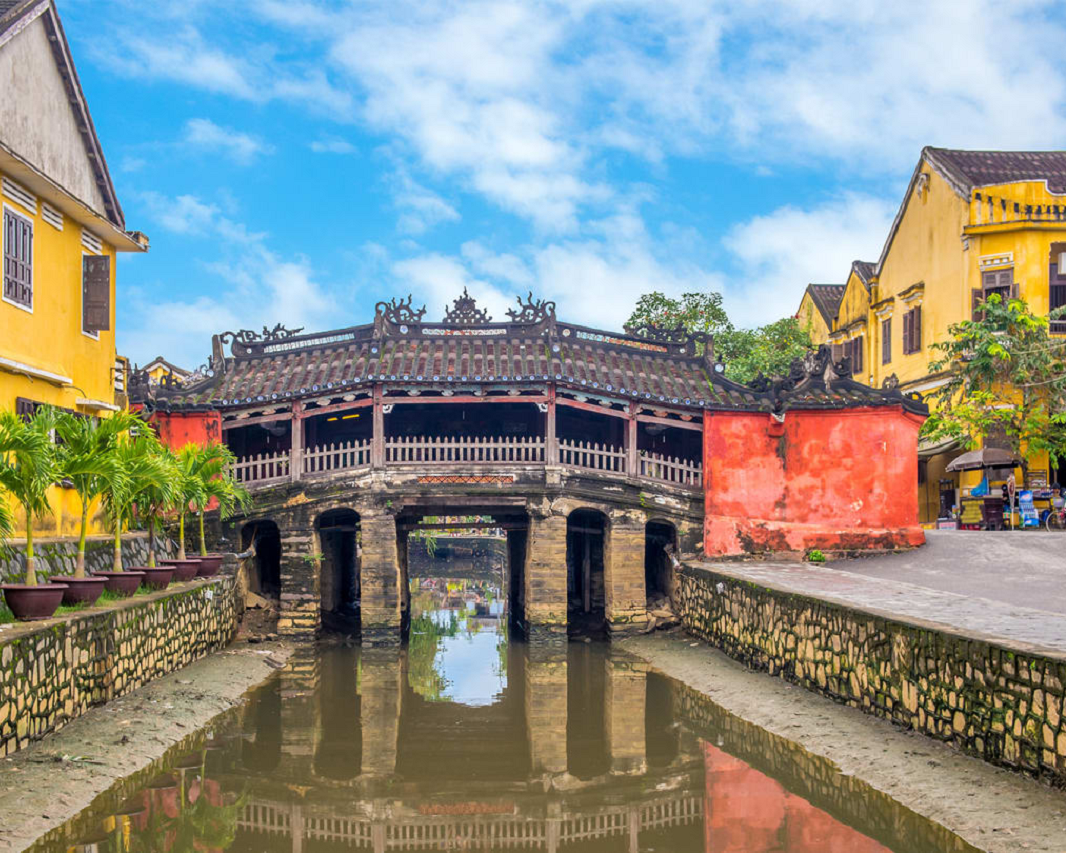 Phố cổ Hội An
(Quảng Nam)
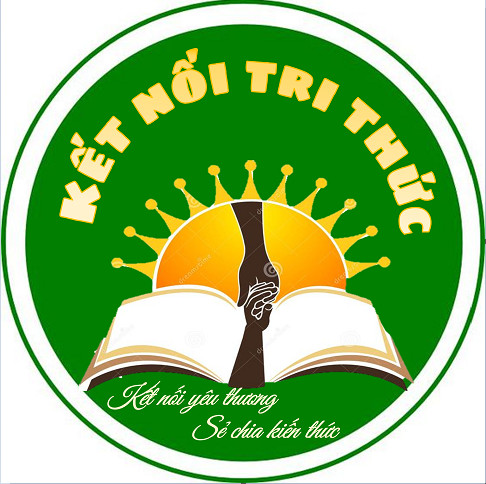 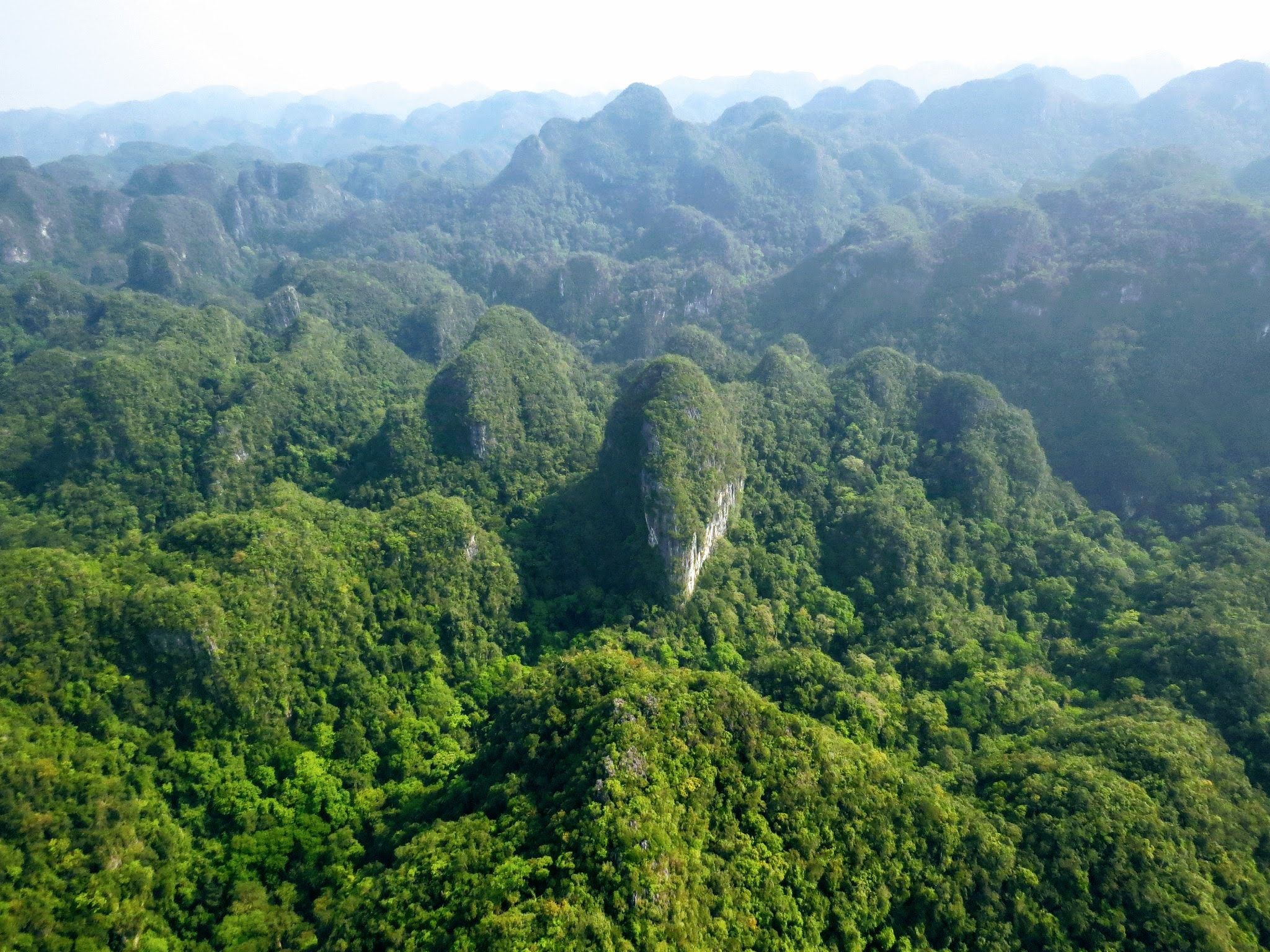 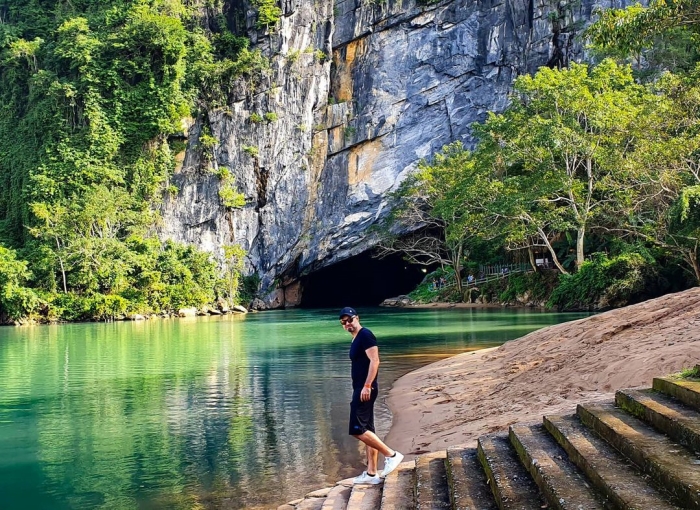 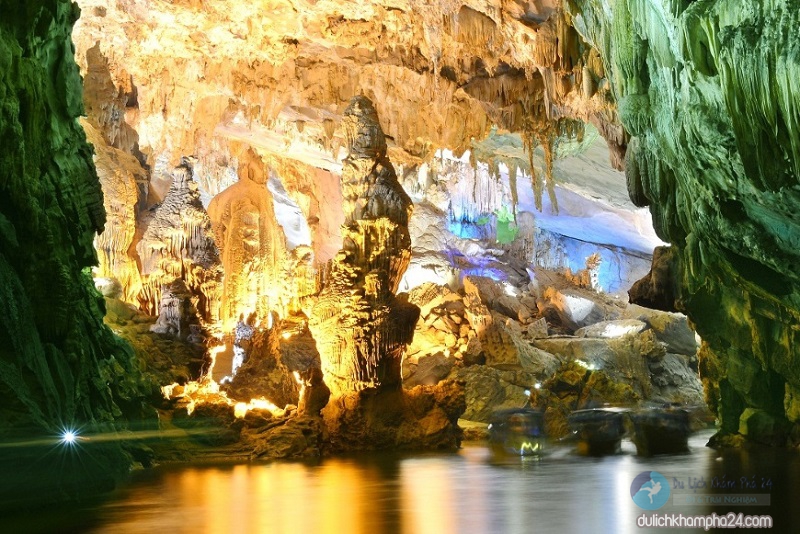 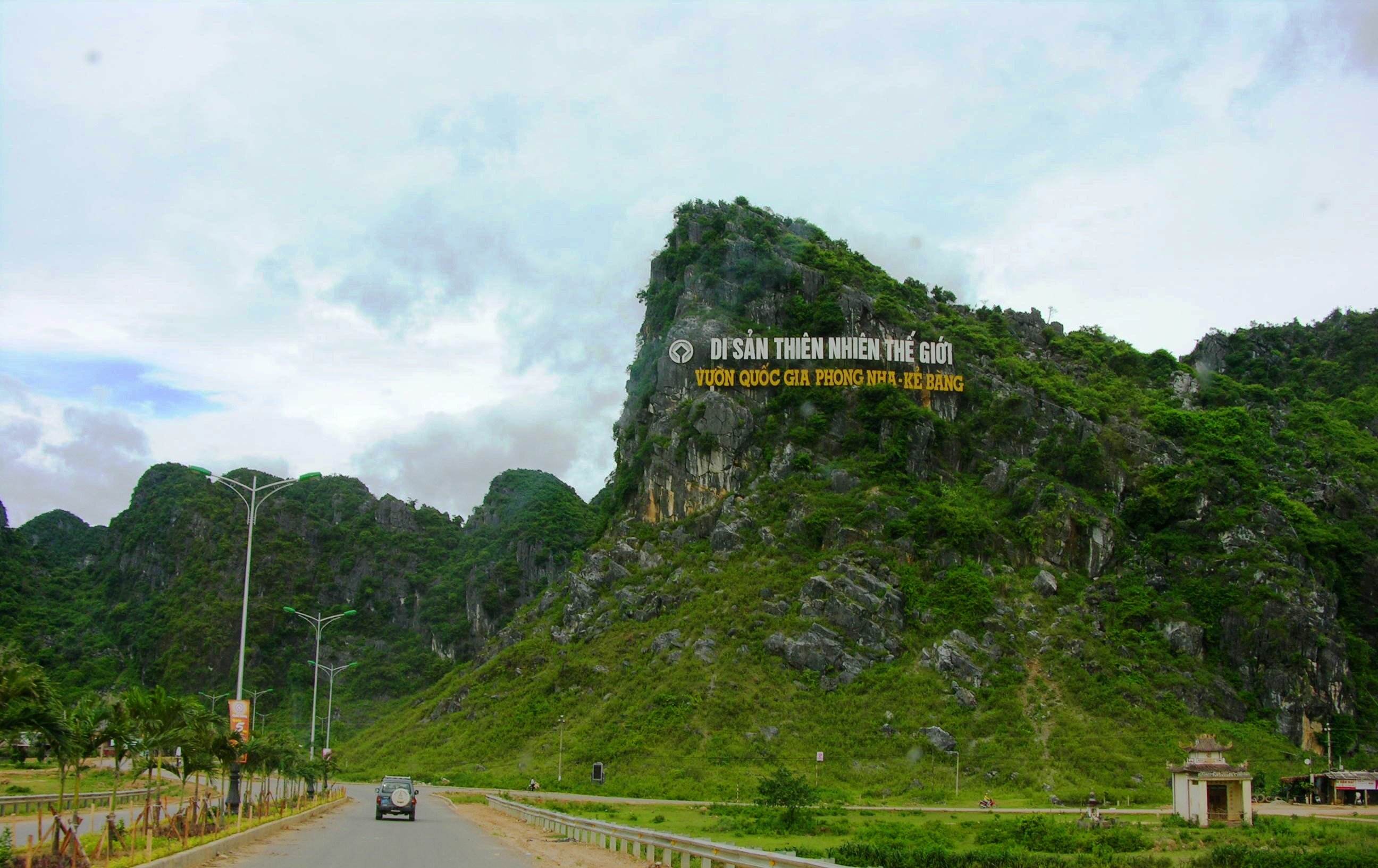 Vườn quốc gia Phong Nha – Kẻ Bàng
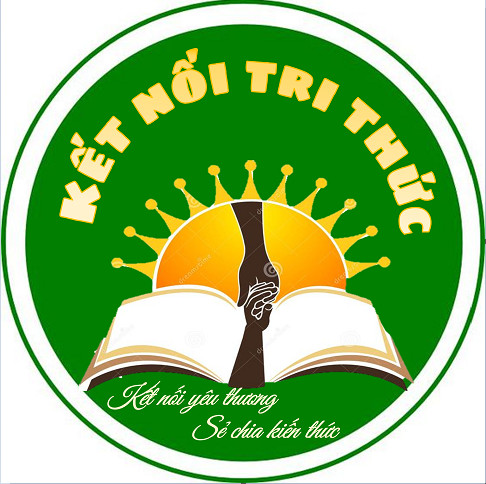 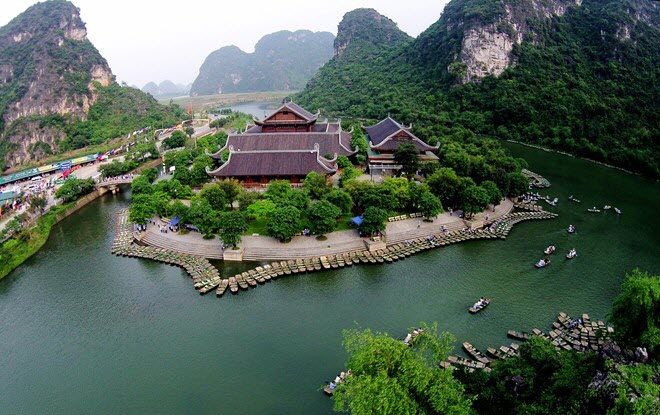 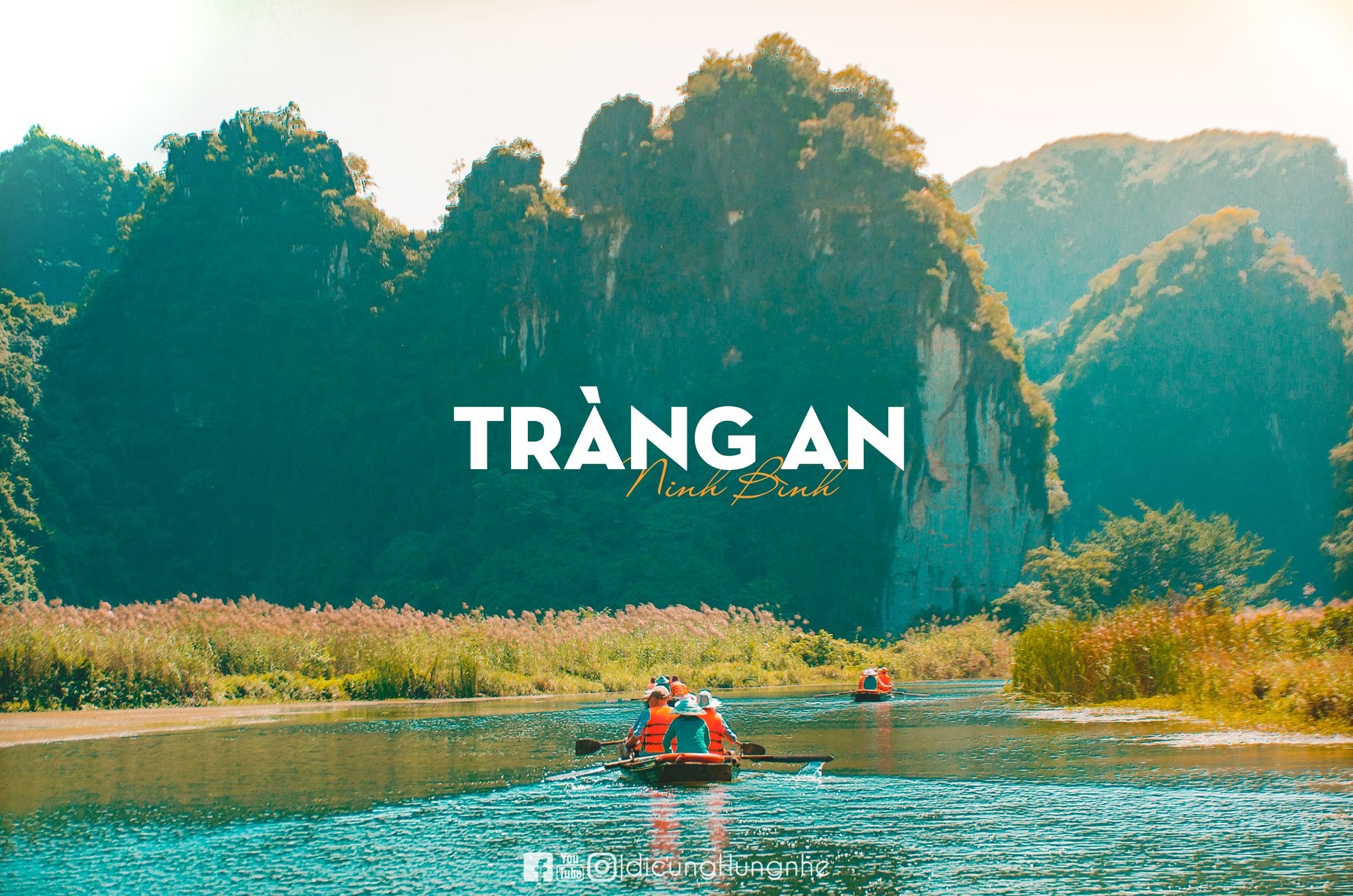 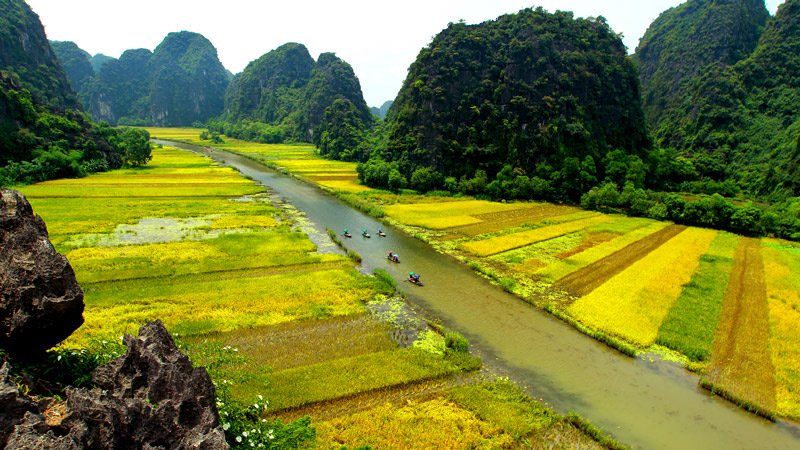 Quần thể danh thắng 
Tràng An (Ninh Bình)
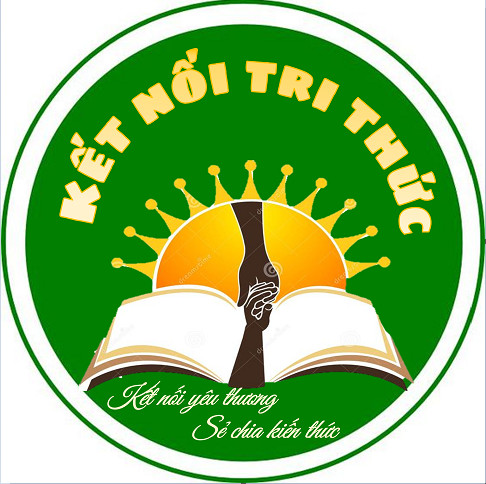 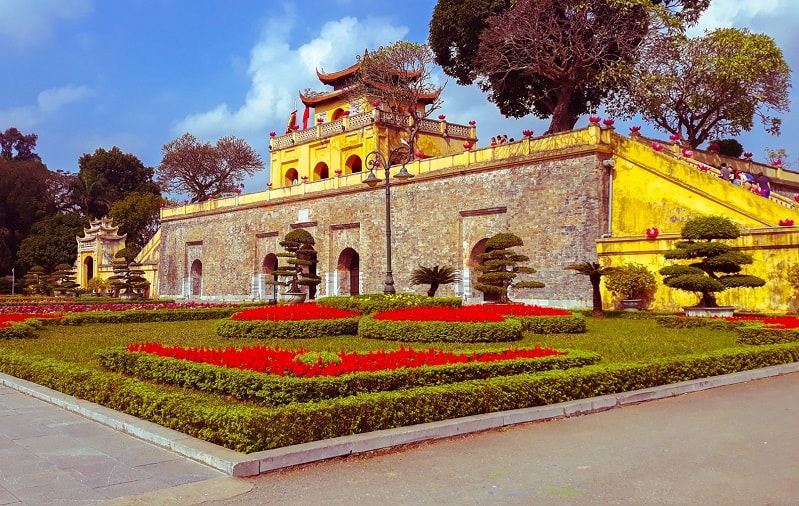 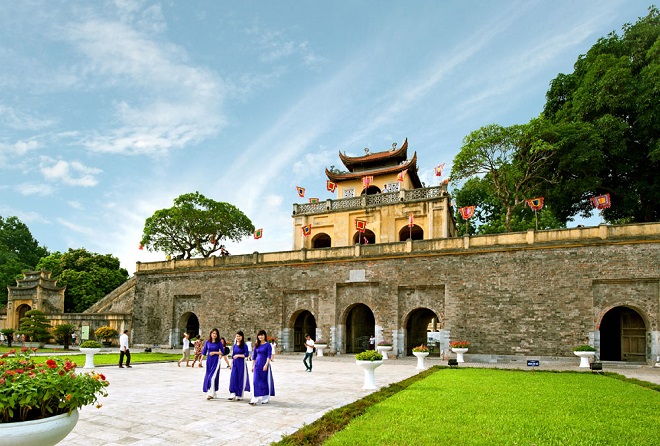 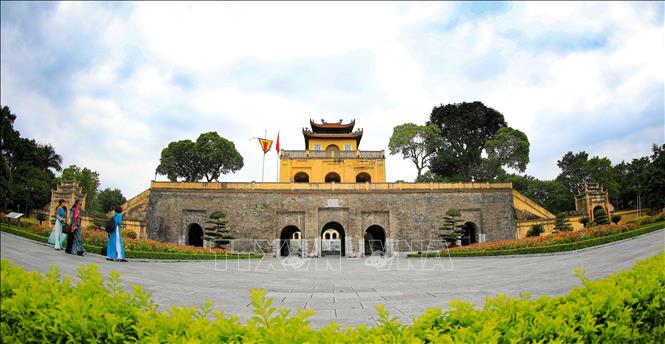 Hoàng Thành Thăng Long
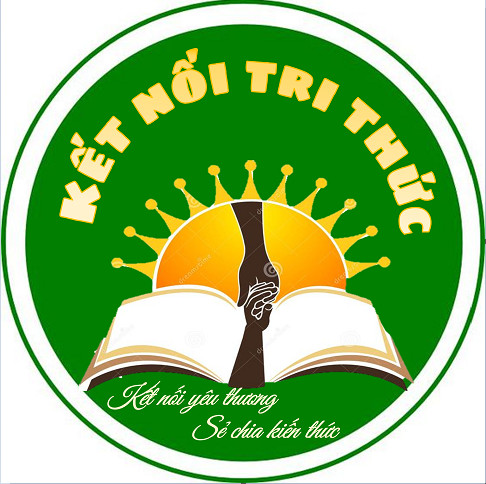 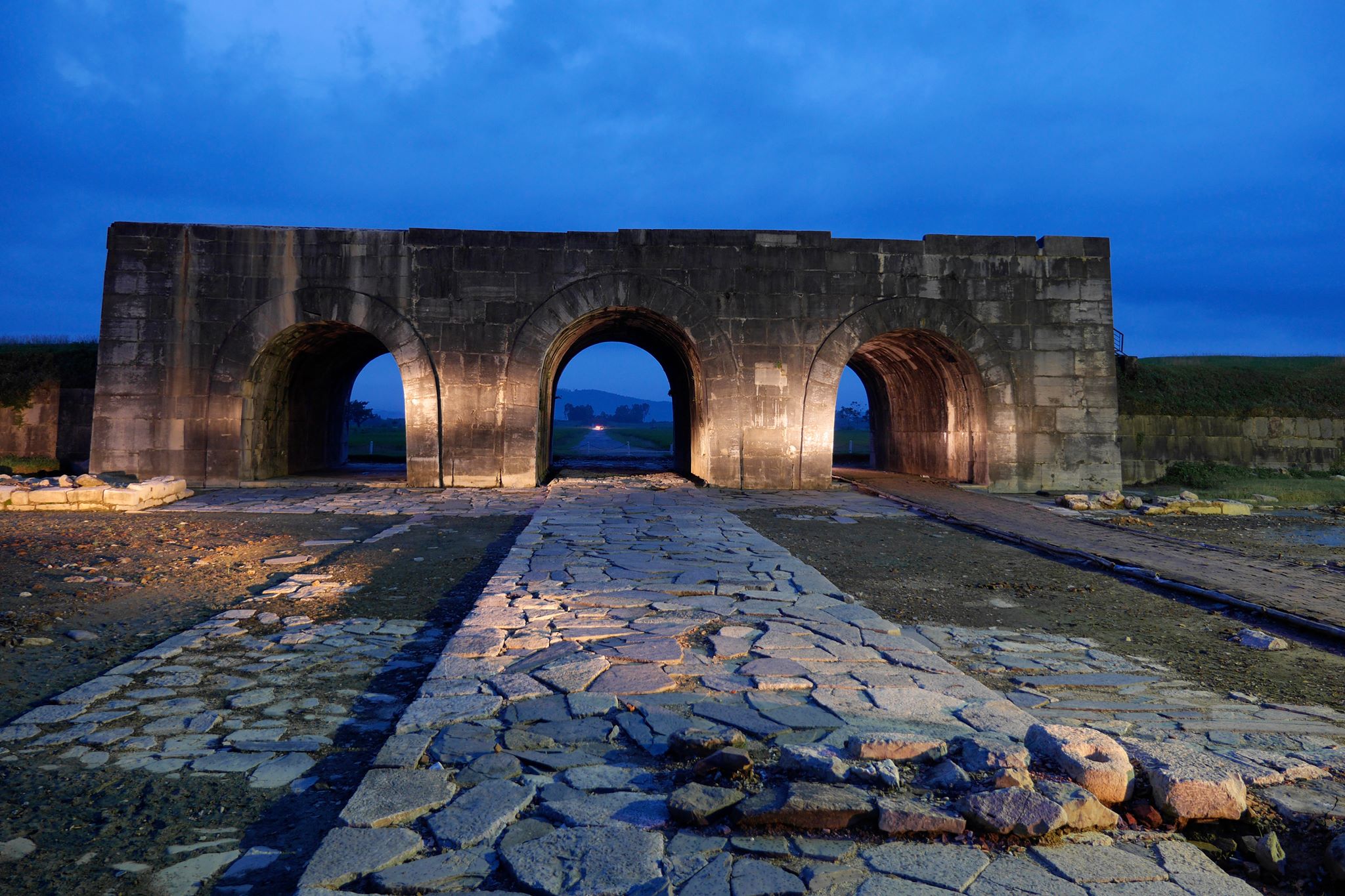 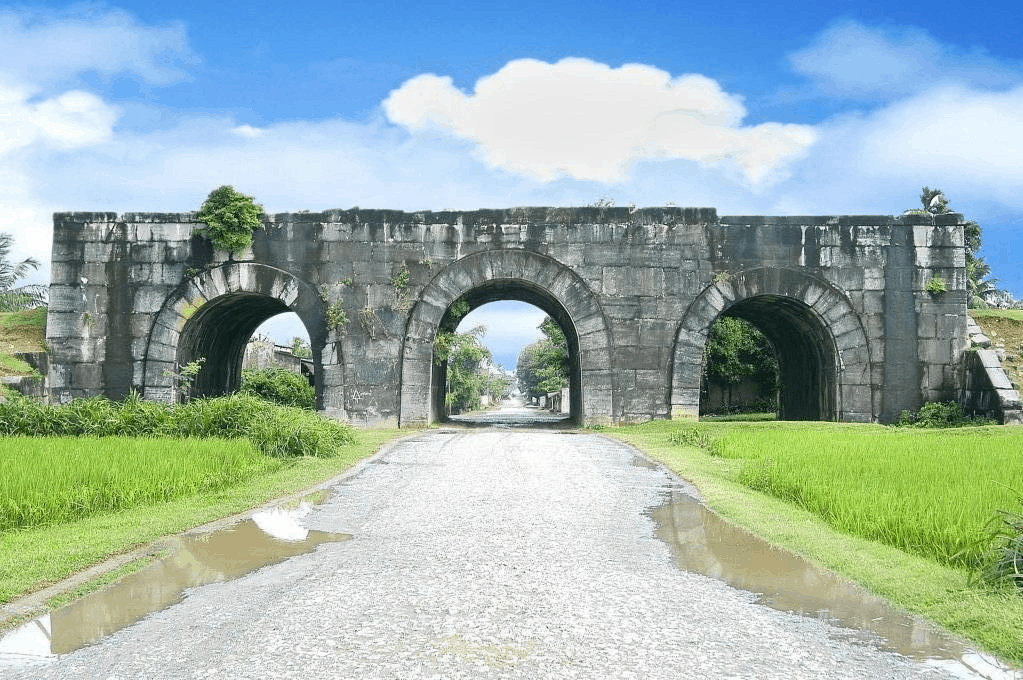 Thành nhà Hồ
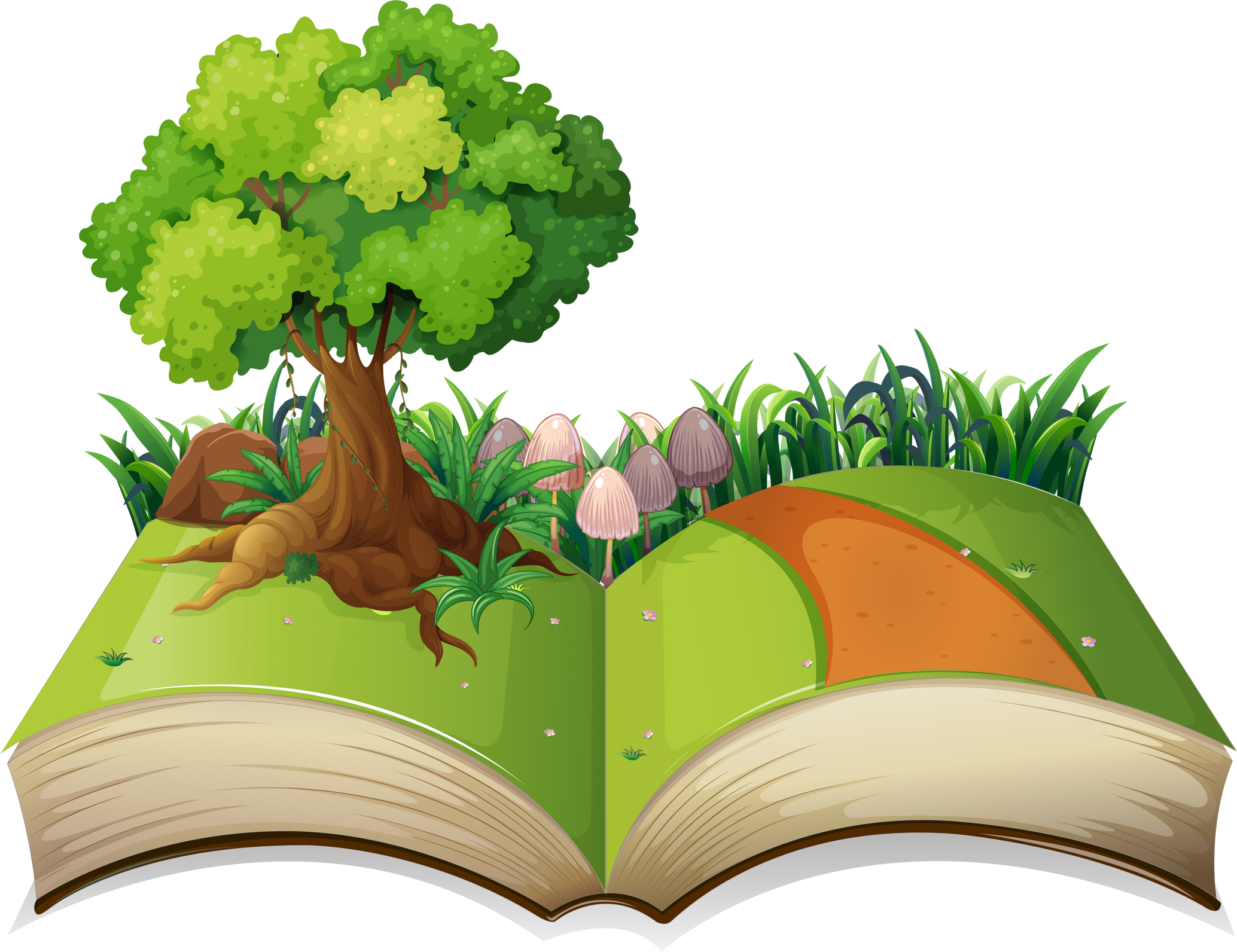 Thực hành
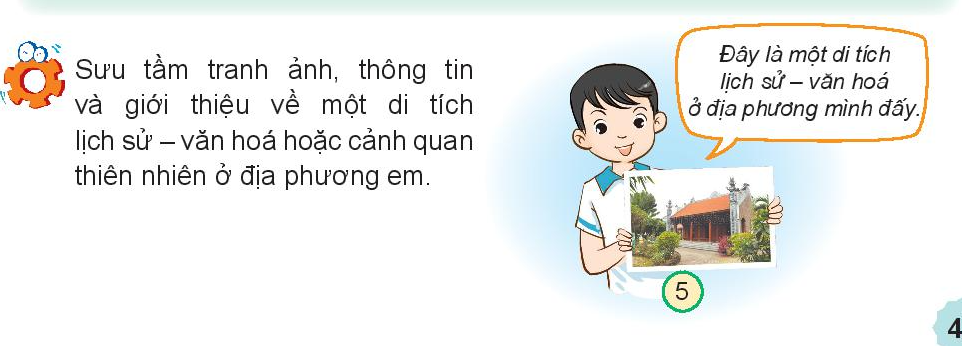 Sưu tầm tranh ảnh, thông tin và giới thiệu về một di tích lịch sử văn hóa – cảnh quan thiên nhiên ở địa phương em.
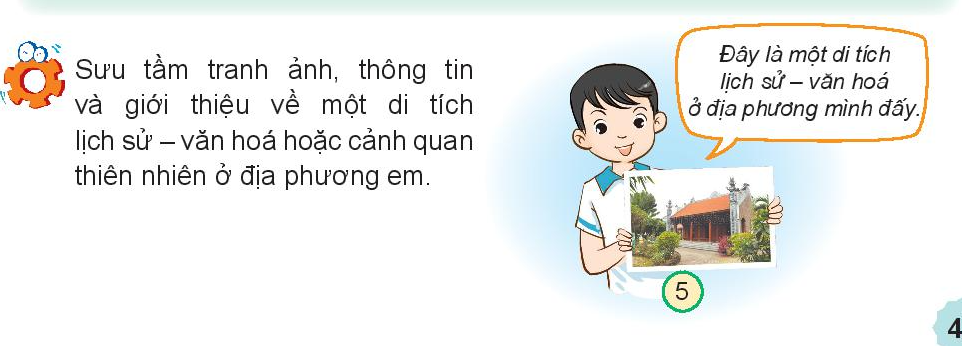 Tiết 2
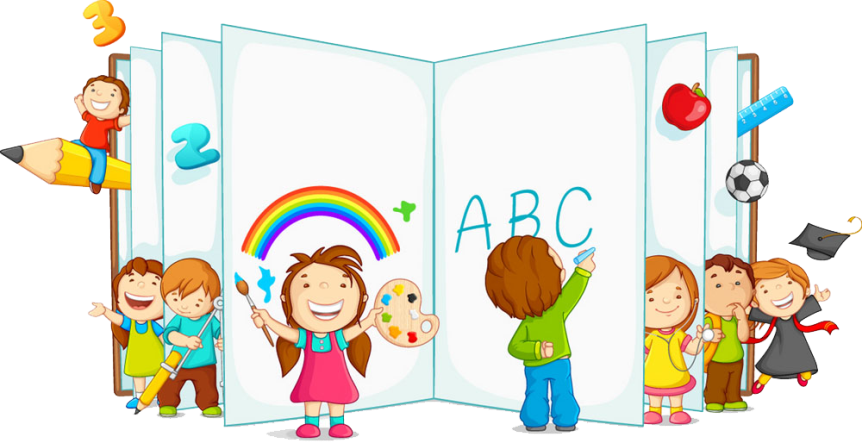 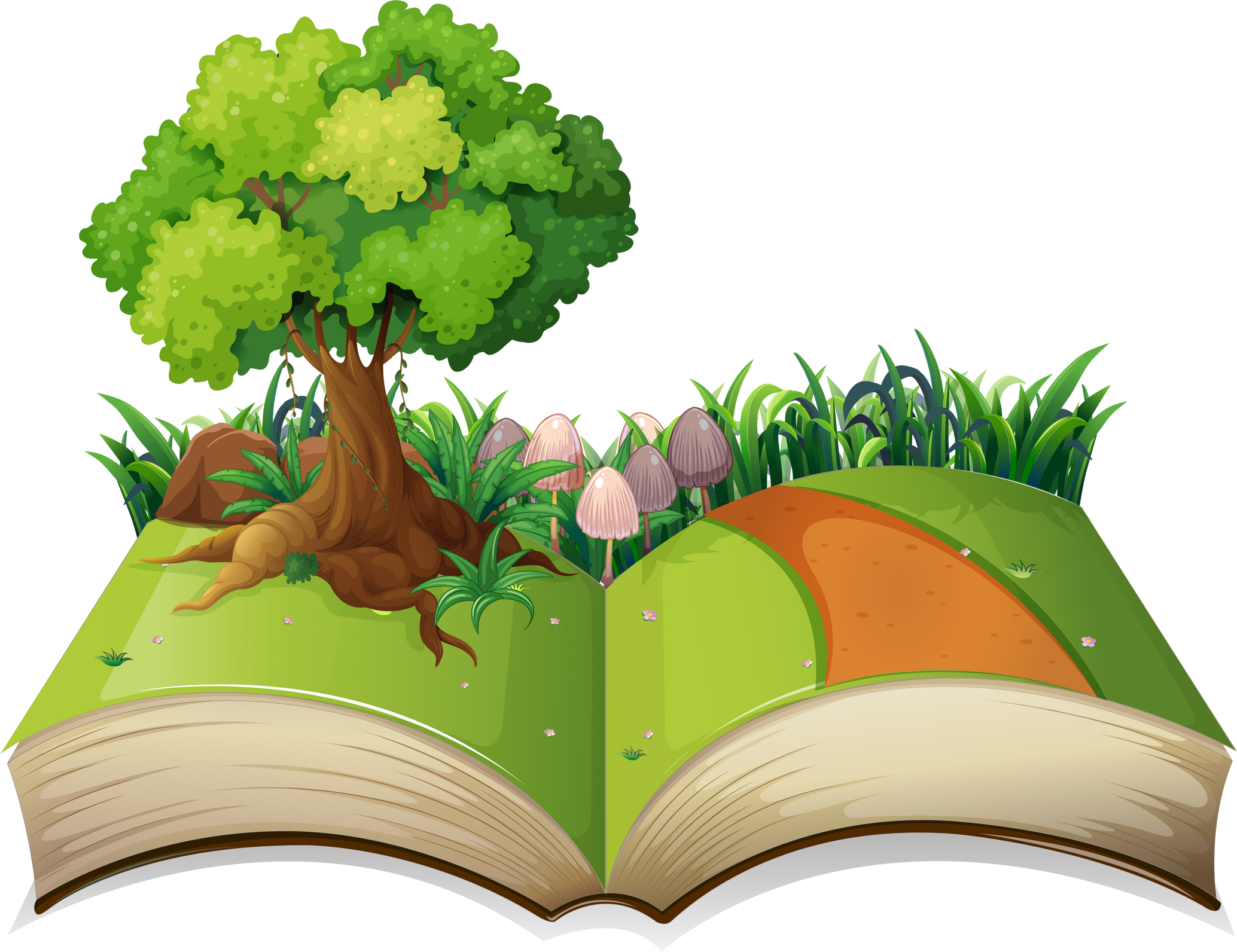 Khám phá
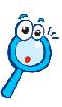 Quan sát các hình sau đây và cho biết:
- Những người trong hình đang làm gì?
- Những việc nào nên làm, không nên làm để thể hiện sự tôn trọng và giữ vệ sinh khi đi tham quan?
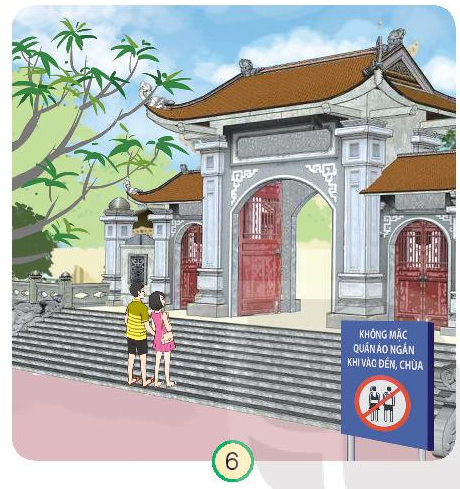 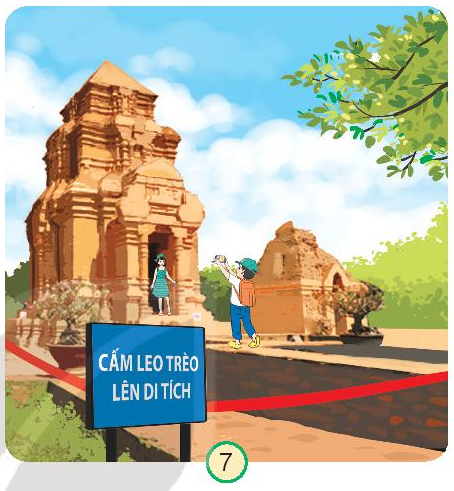 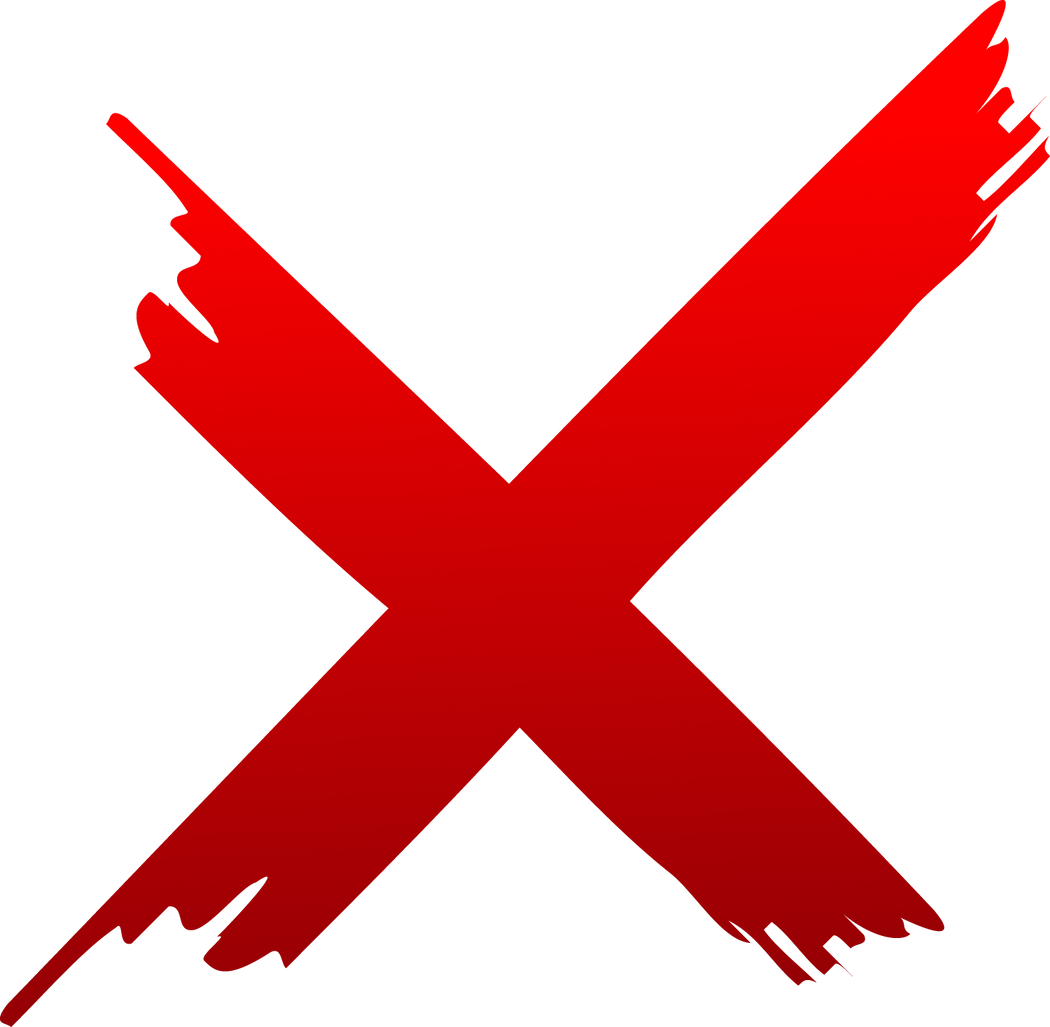 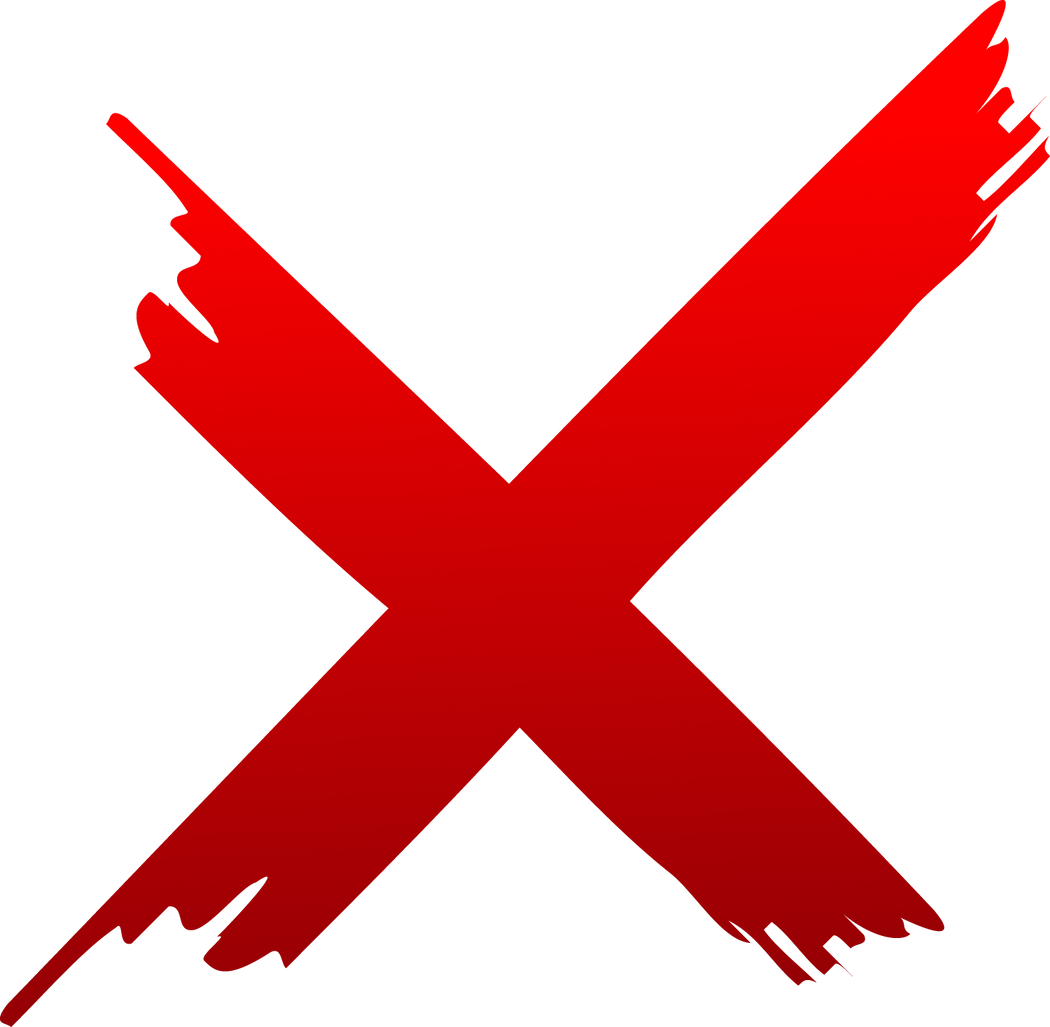 Mặc quần áo ngắn khi đi đền, chùa
Leo trèo lên di tích
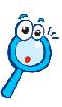 Quan sát các hình sau đây và cho biết:
- Những người trong hình đang làm gì?
- Những việc nào nên làm, không nên làm để thể hiện sự tôn trọng và giữ vệ sinh khi đi tham quan?
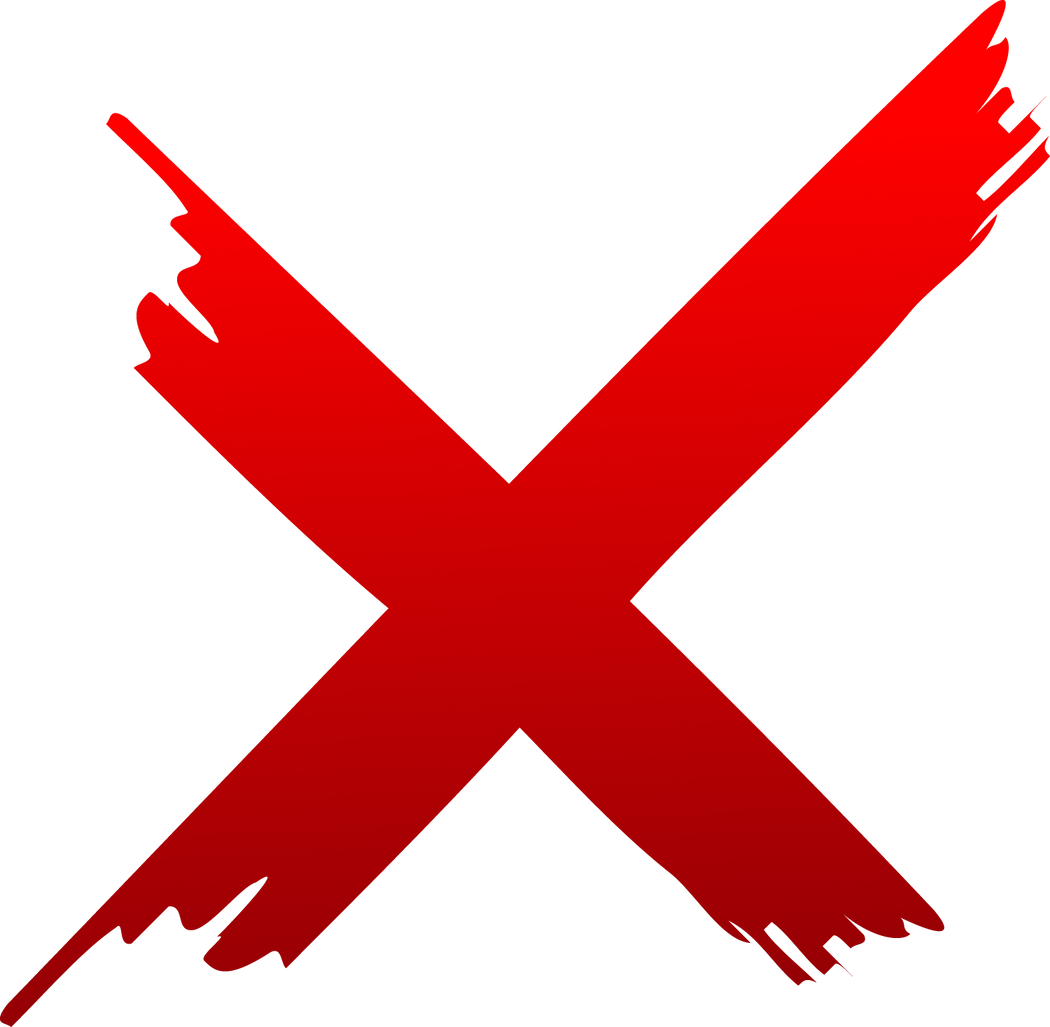 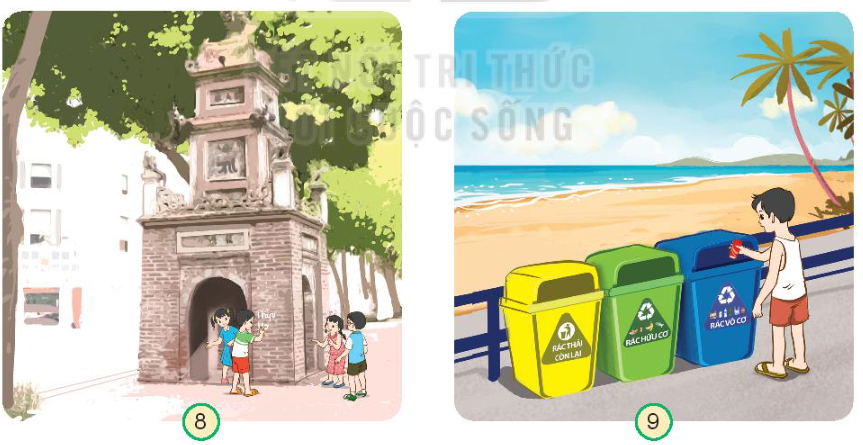 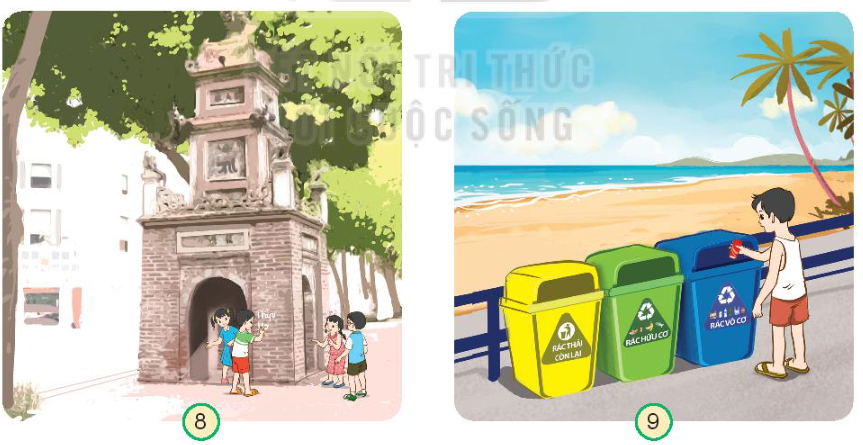 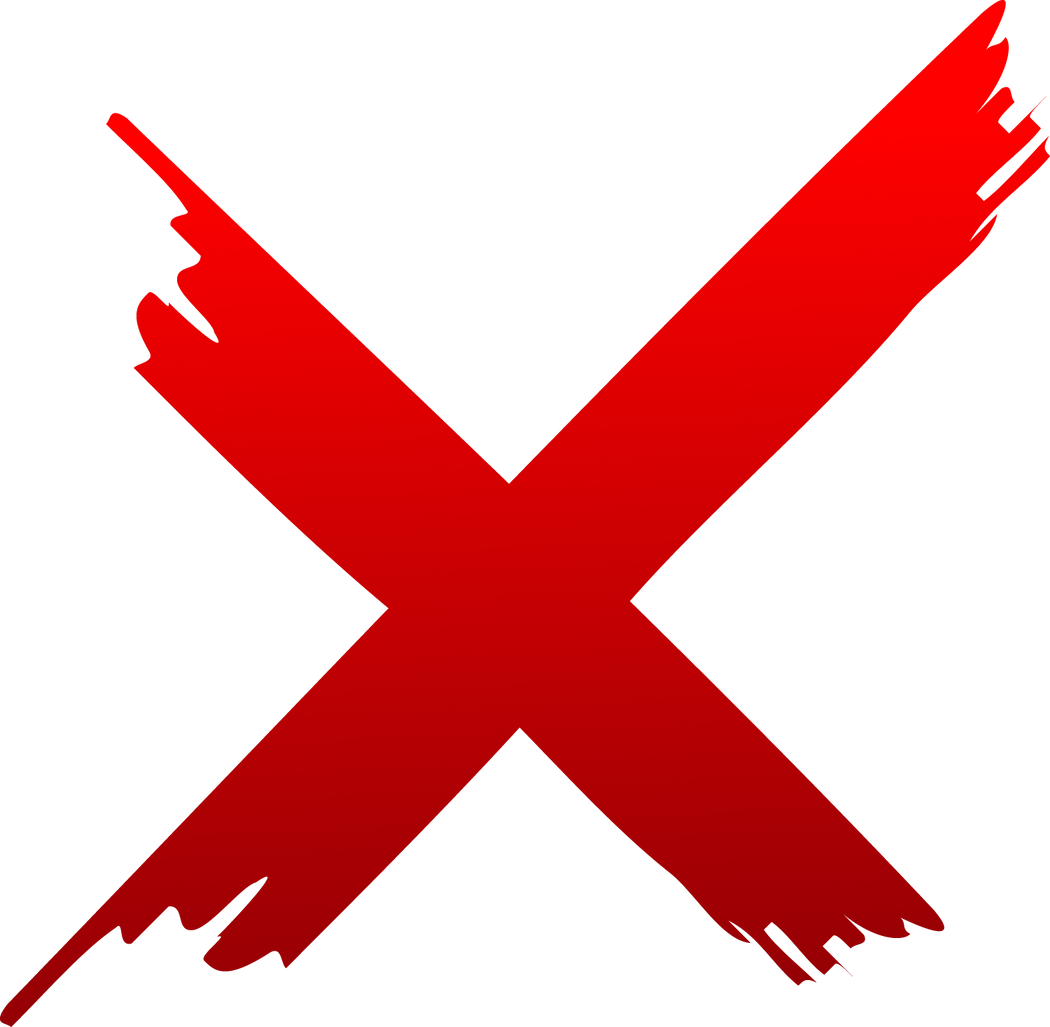 Vẽ bậy lên di tích
Phân loại rác sai quy định
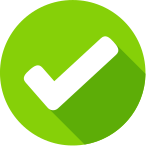 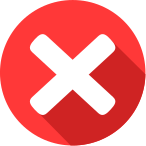 Nên làm
Không nên làm
Mặc quần áo dài, lịch sự
Mặc quần áo khi đi đền, chùa
Leo trèo lên di tích
Tuân thủ quy định tham quan
Vẽ bậy lên di tích
Không làm tổn hại di tích
Phân loại rác thải đúng quy định
Phân loại rác sai quy định
Đùa nghịch khi đi tham quan
Nghiêm túc, chú ý lắng nghe
Vứt rác bừa bãi
Vứt rác đúng nơi quy định
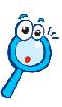 Chia sẻ những việc em đã làm để thể hiện sự tôn trọng, giữ vệ sinh khi đi tham quan.
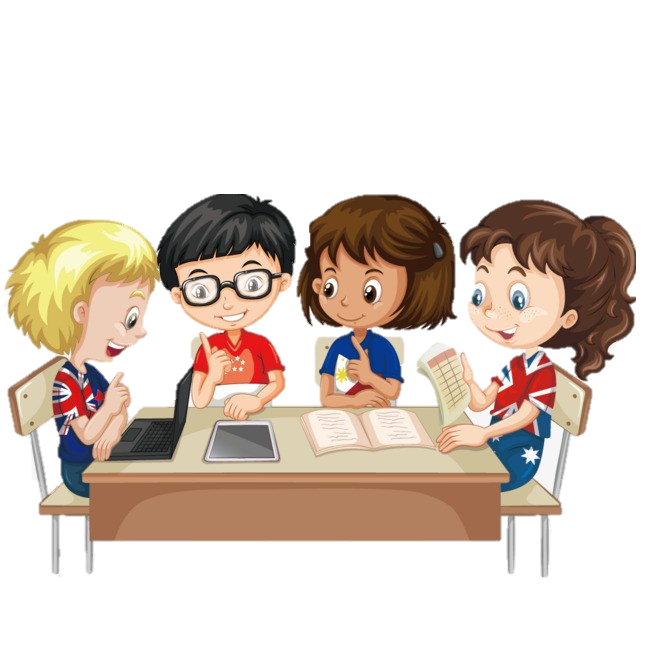 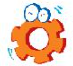 Em ứng xử như thế nào khi gặp tình huống sau?
Các bạn nhỏ ở trong hình đang làm gì?
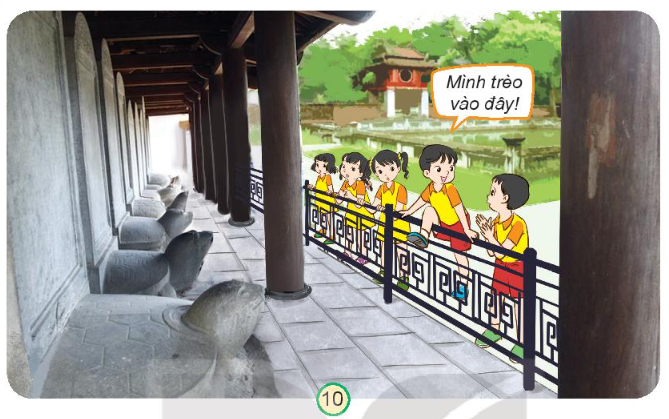 Một nhóm bạn đang đi tham quan Văn Miếu – Quốc Tử Giám. Một bạn nam đang trèo qua hang rào để vào sờ đầu rùa đá.
Việc nào không nên làm trong tình huống đó? Vì sao?
Một bạn nam đang trèo qua hang rào để vào sờ đầu rùa đá.
Nếu là em, em sẽ nói và làm gì khi gặp tình huống đó? Vì sao?
Nếu em là các bạn đang đứng ở ngoài, em sẽ không vào chơi với bạn mà khuyên bạn nên đi ra ngoài, không nên trèo qua hang rào ngăn cách và không sờ vào hiện vật đang được bảo quản tại di tích.
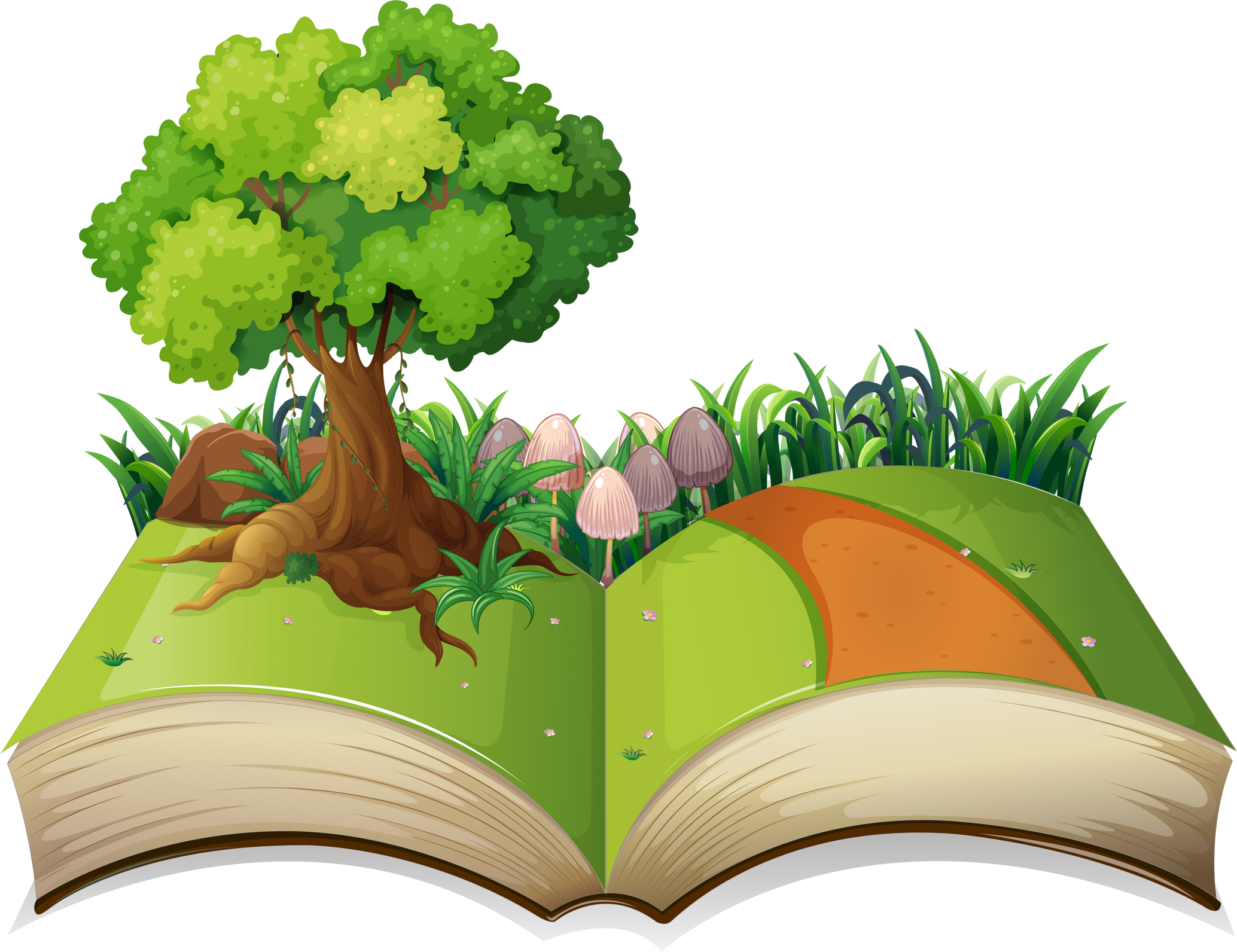 Vận dụng
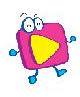 Hoàn thiện dự án
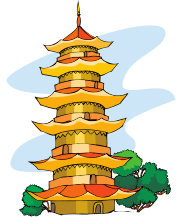 Dự án: Giới thiệu về địa phương em
Hoàn thiện tranh vẽ hay bộ sưu tập ảnh, sơ đồ, … về chủ đề đã lựa chọn.
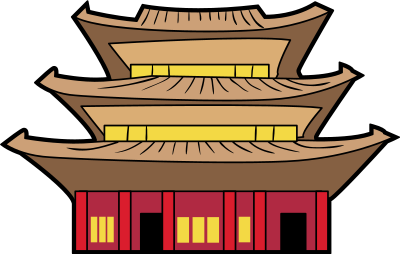 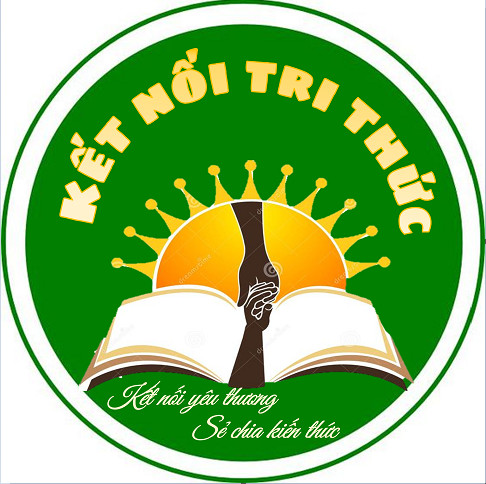 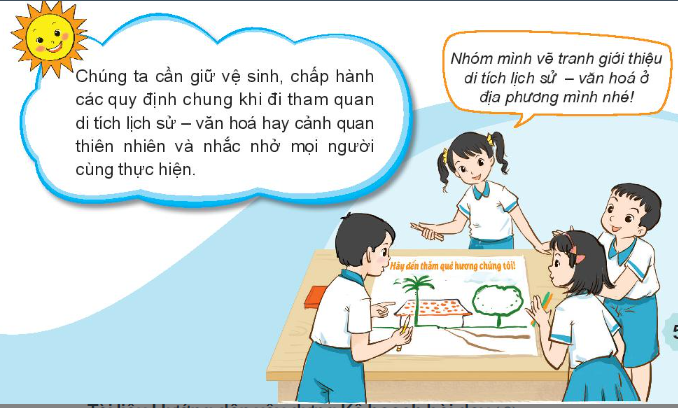 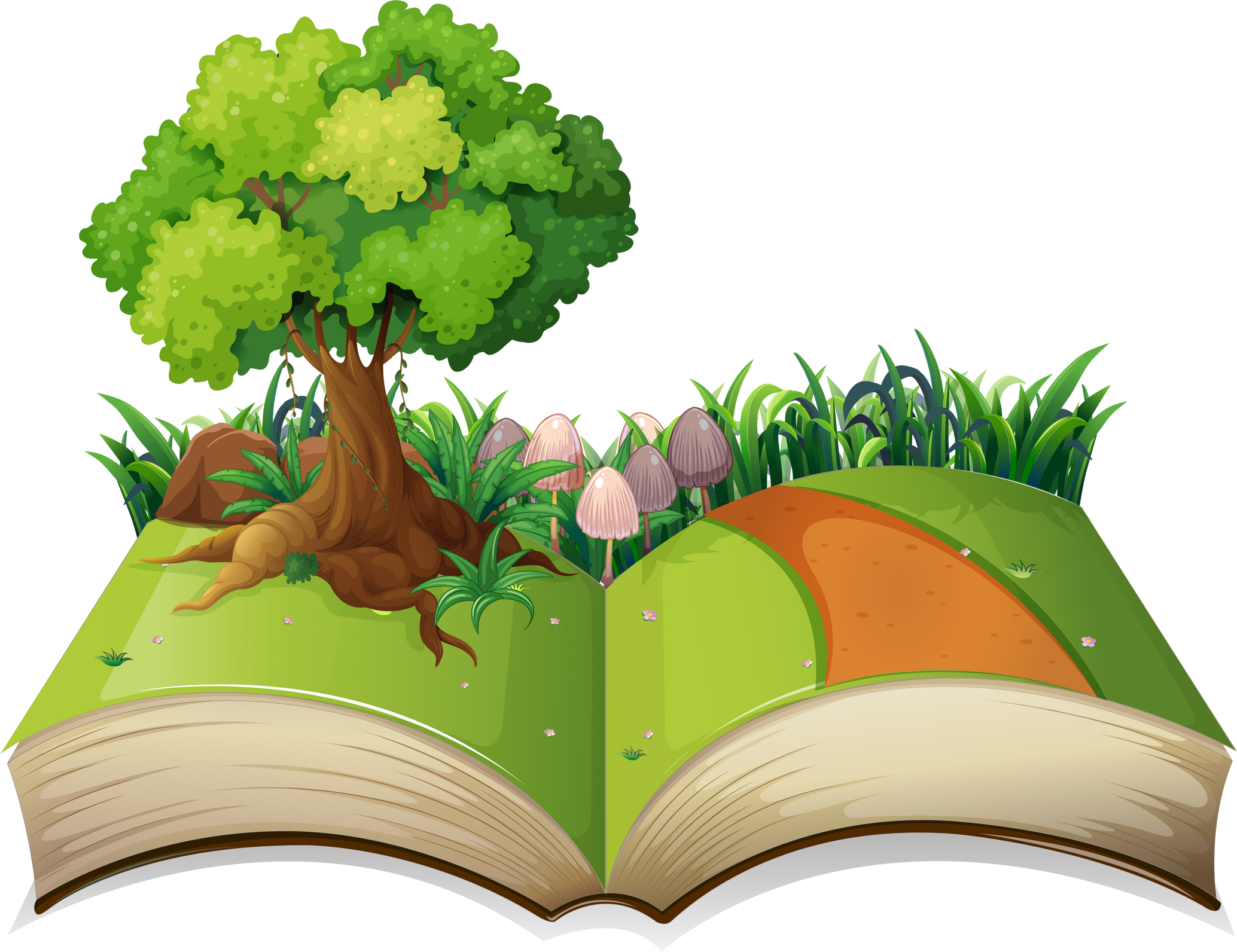 Củng cố
Dặn dò
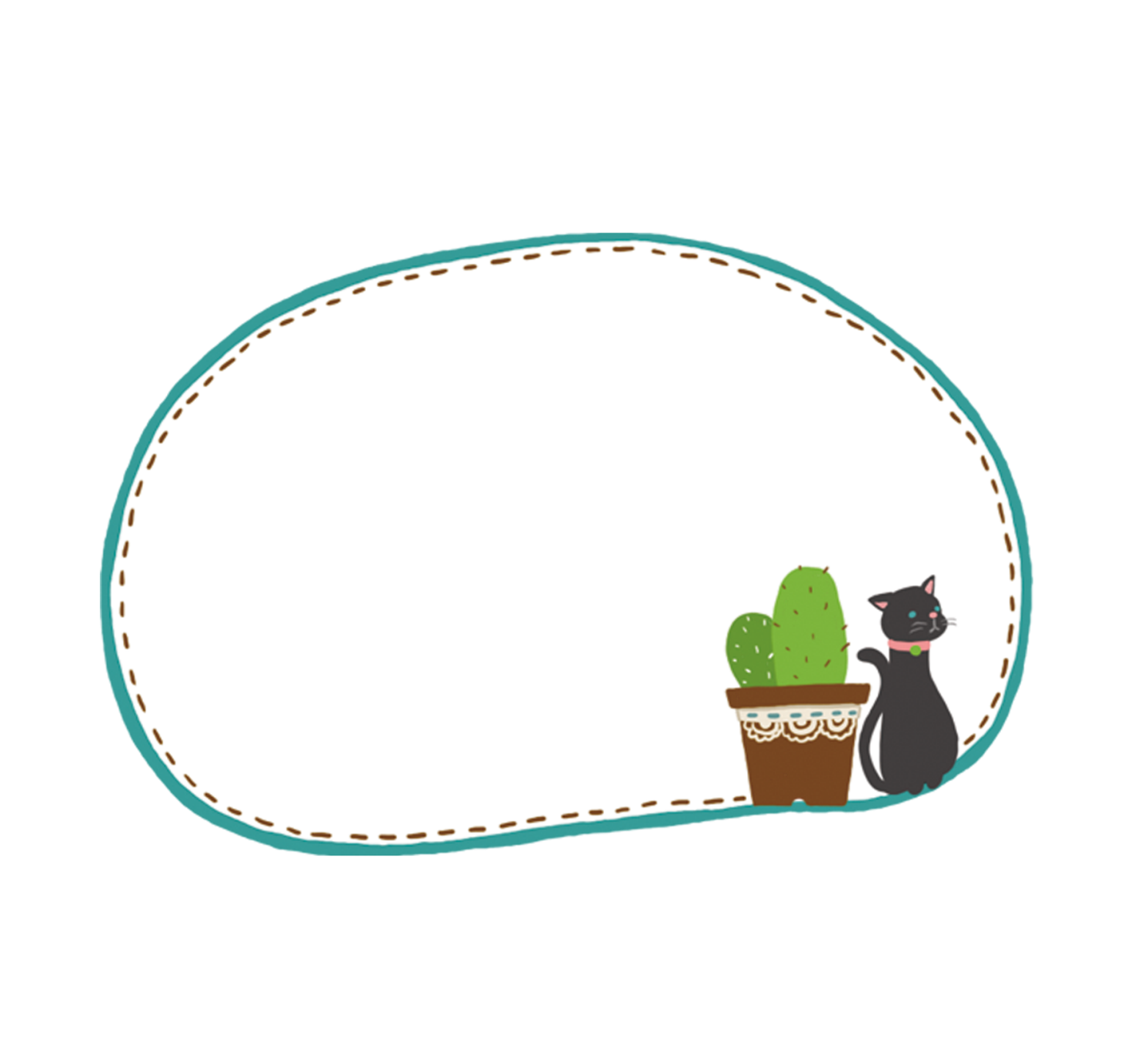 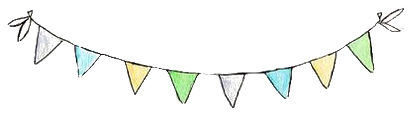 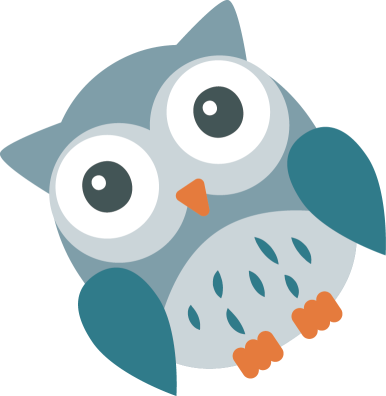 Hẹn gặp lại các em!
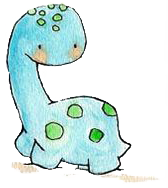